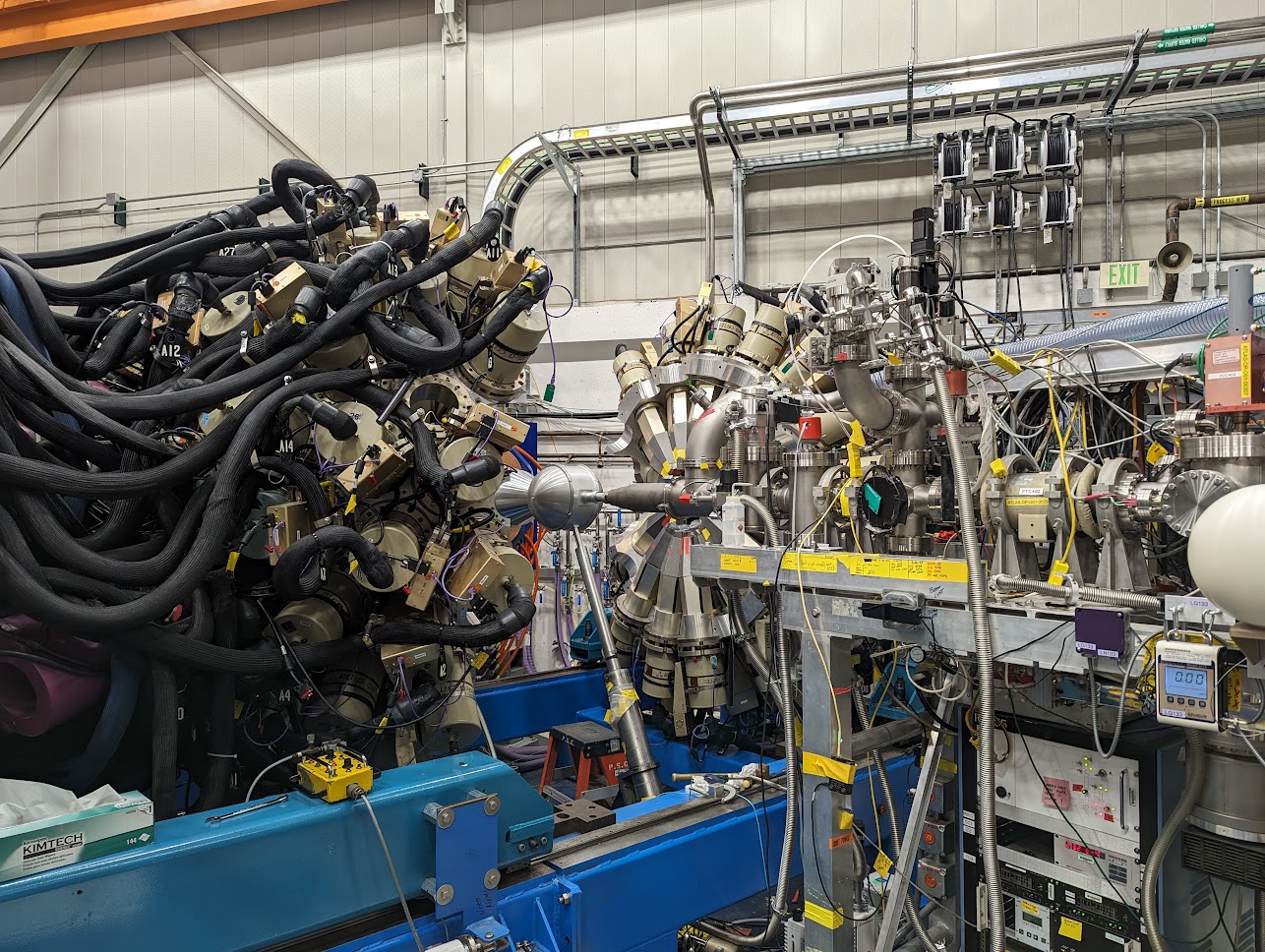 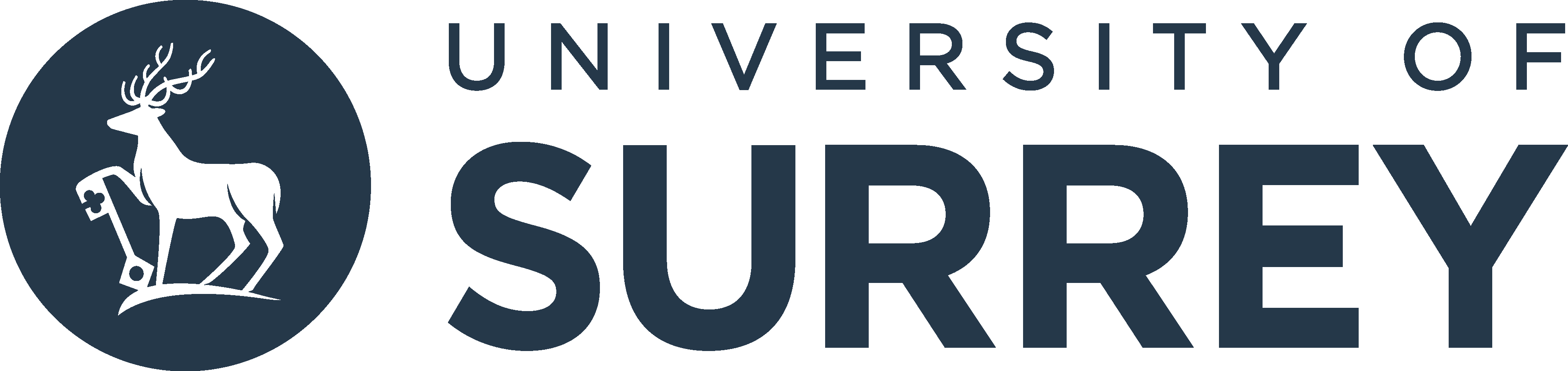 Exploring unphysical quadrupole triaxiality of 200 & 202Hg using Coulomb excitation
Greg Willmott
I
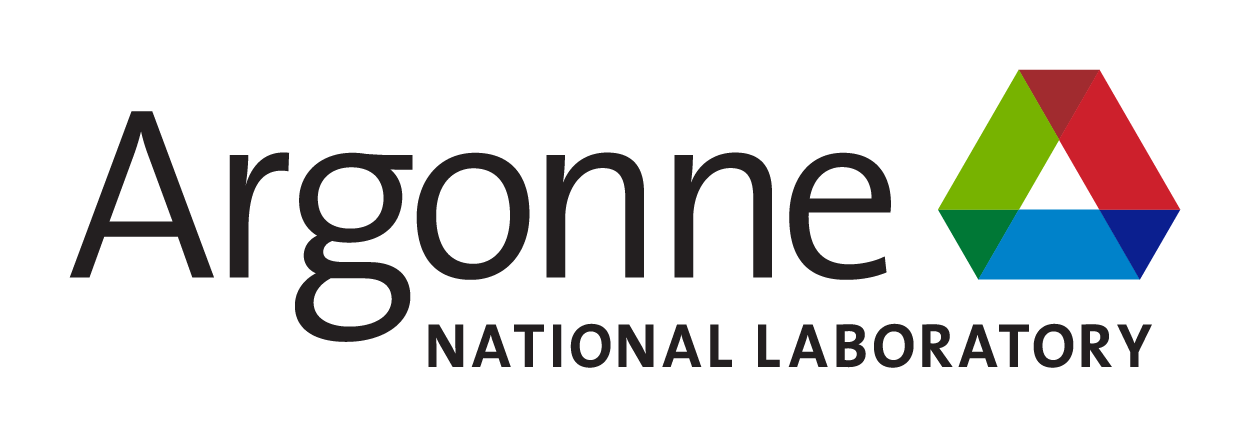 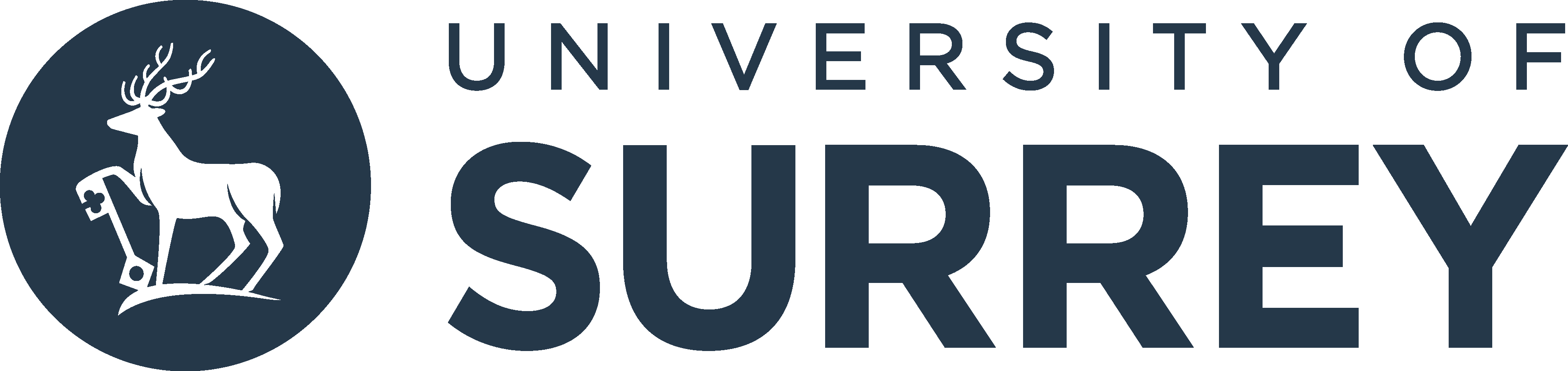 Shape & Deformation
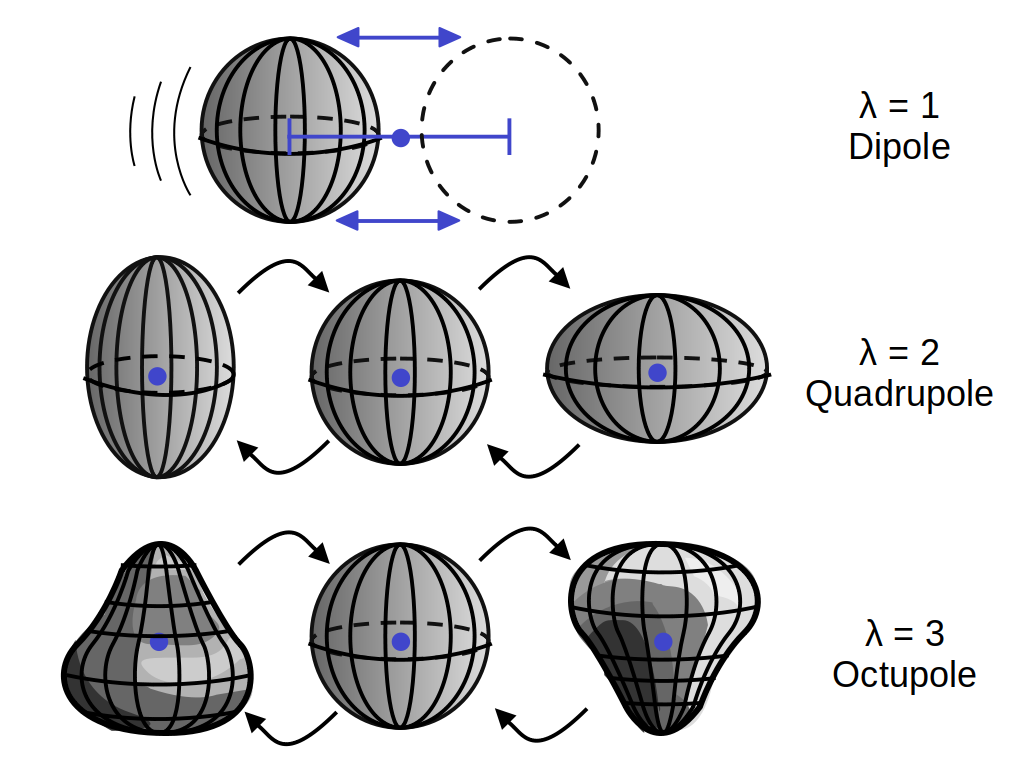 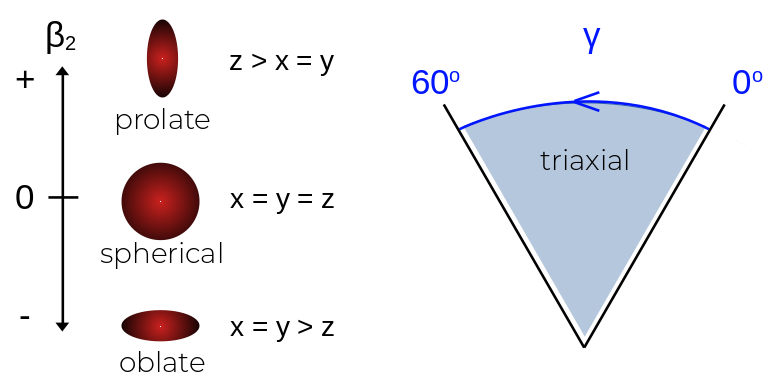 (Quadrupole) Deformation parameters of interest

β ≈ amount of deformation

γ ≈ changes form of deformation
Rigid rotor (collective) model. Phonons induce vibrations to exhibit excitation
{β, γ} are analogous to the model independent Kumar-Cline {Q, δ}.
Greg Willmott                  gw00431@surrey.ac.uk                       2
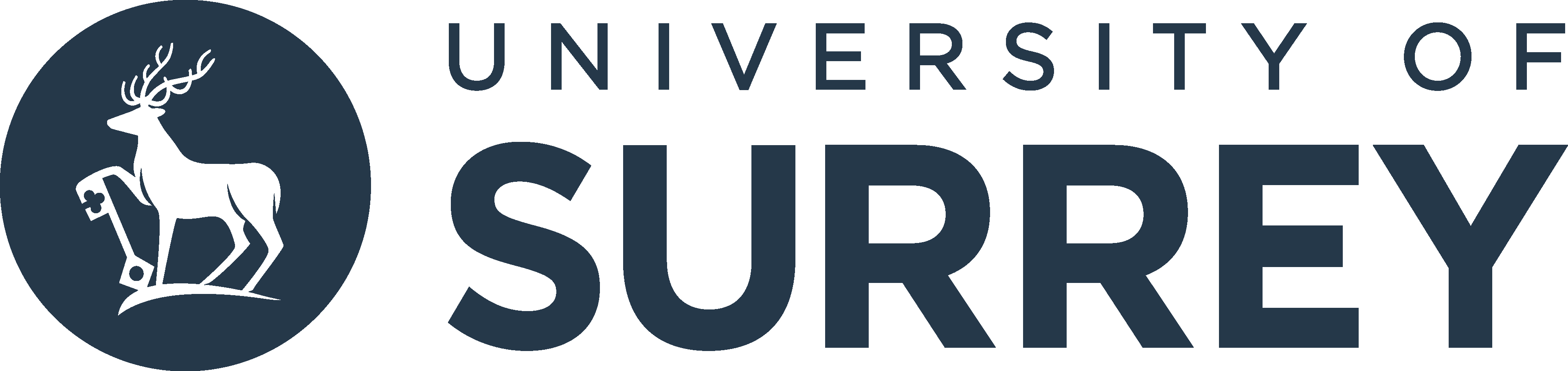 Moments & matrix elements
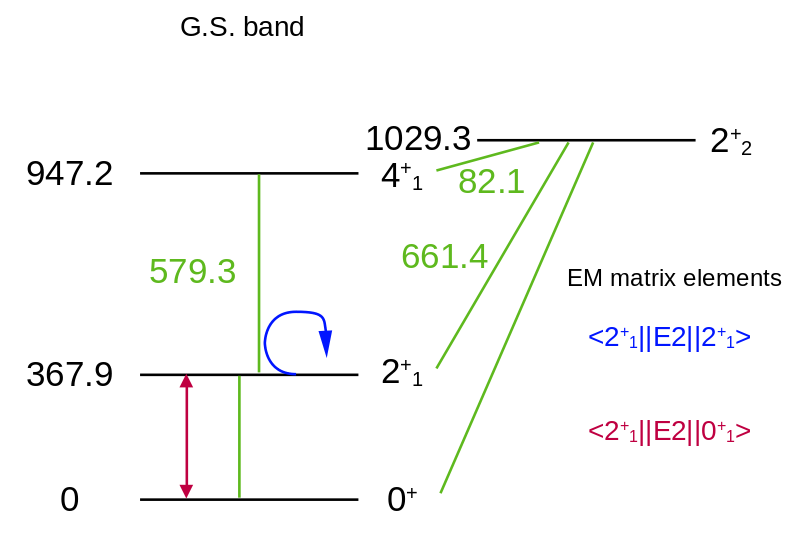 Rigid rotor model
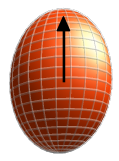 Deformation results in (quadrupole) moment
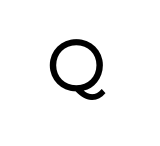 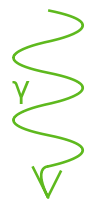 Transitions between excited states occur at different rates
(reduced transition probabilities)
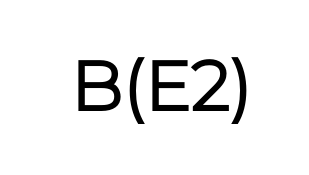 Level scheme of 200Hg. Data from NNDC
Inferred from experimental (Coulomb excitation) data
Greg Willmott                  gw00431@surrey.ac.uk                       3
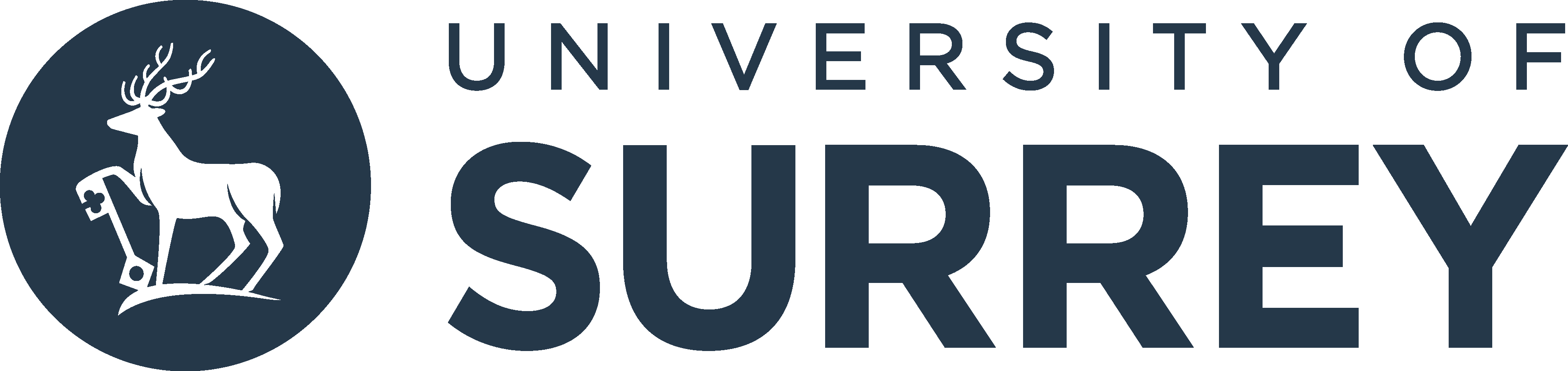 200 & 202Hg
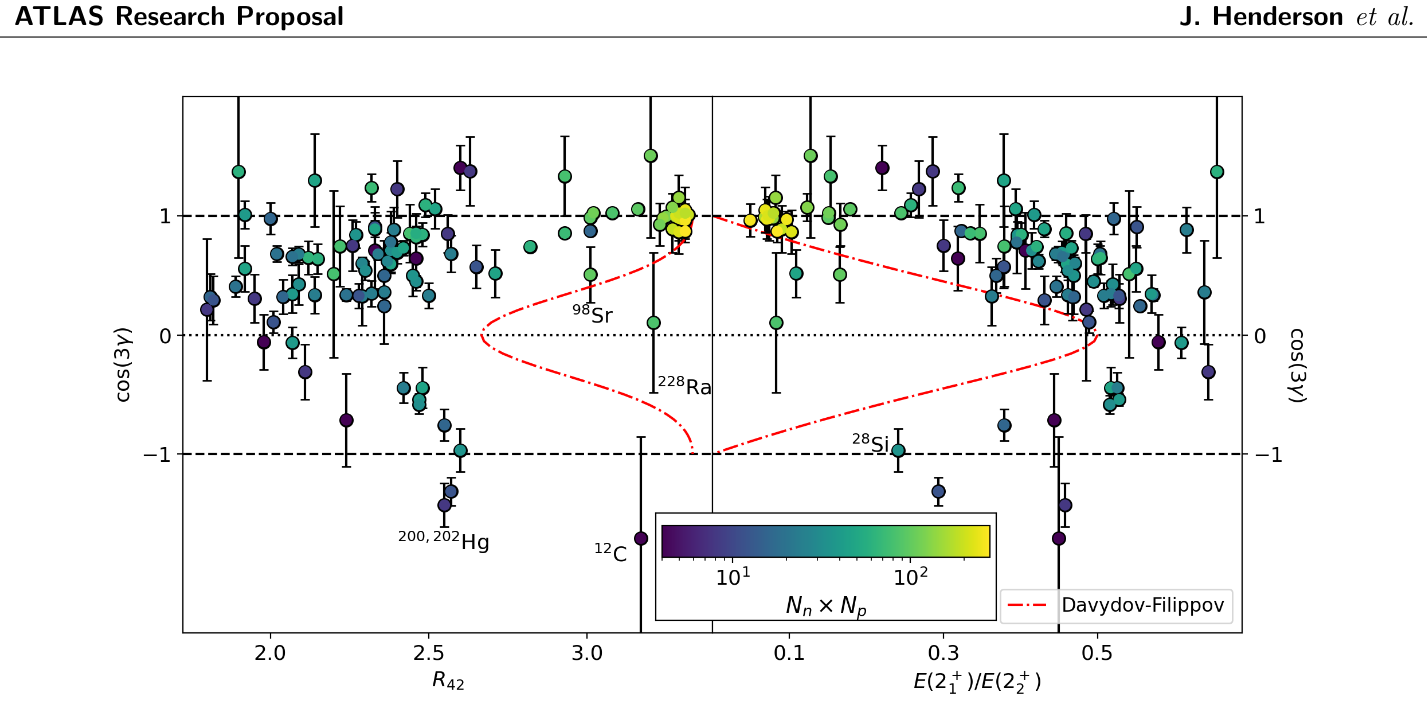 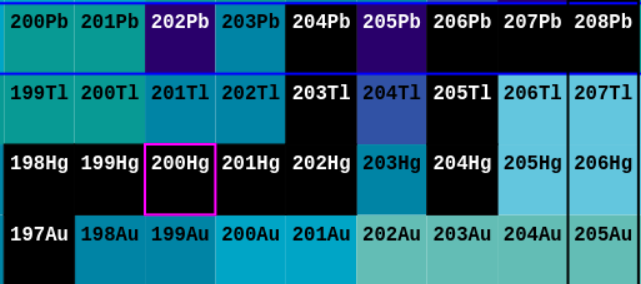 Not resolved by error
| Cos(3γ) | > 1
Triaxiality or just needs remeasuring?
E(4+) / E(2+):
2.0 - single particle limit
3.3 - rigid rotor limit
Greg Willmott                  gw00431@surrey.ac.uk                       4
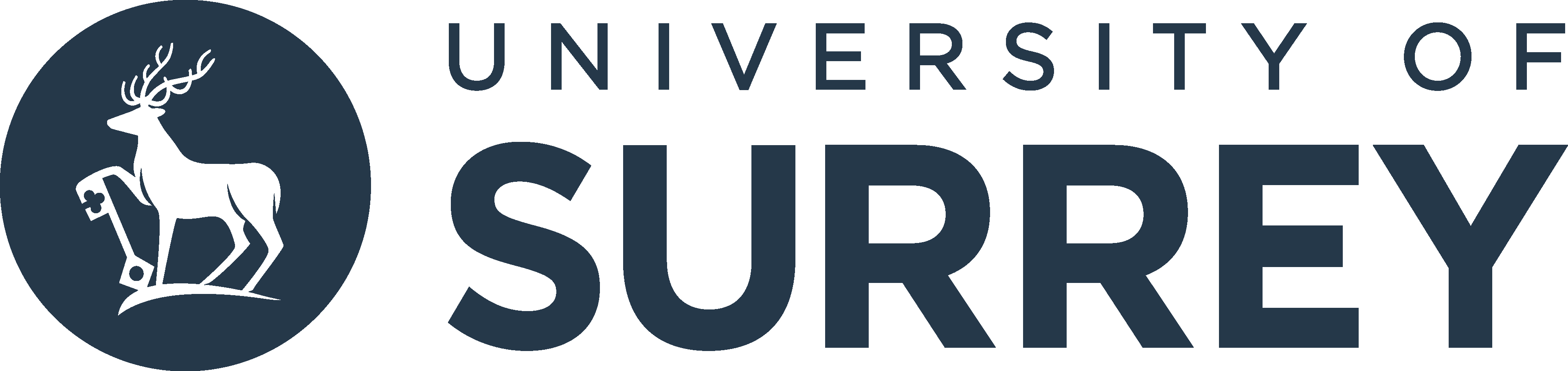 200 & 202Hg
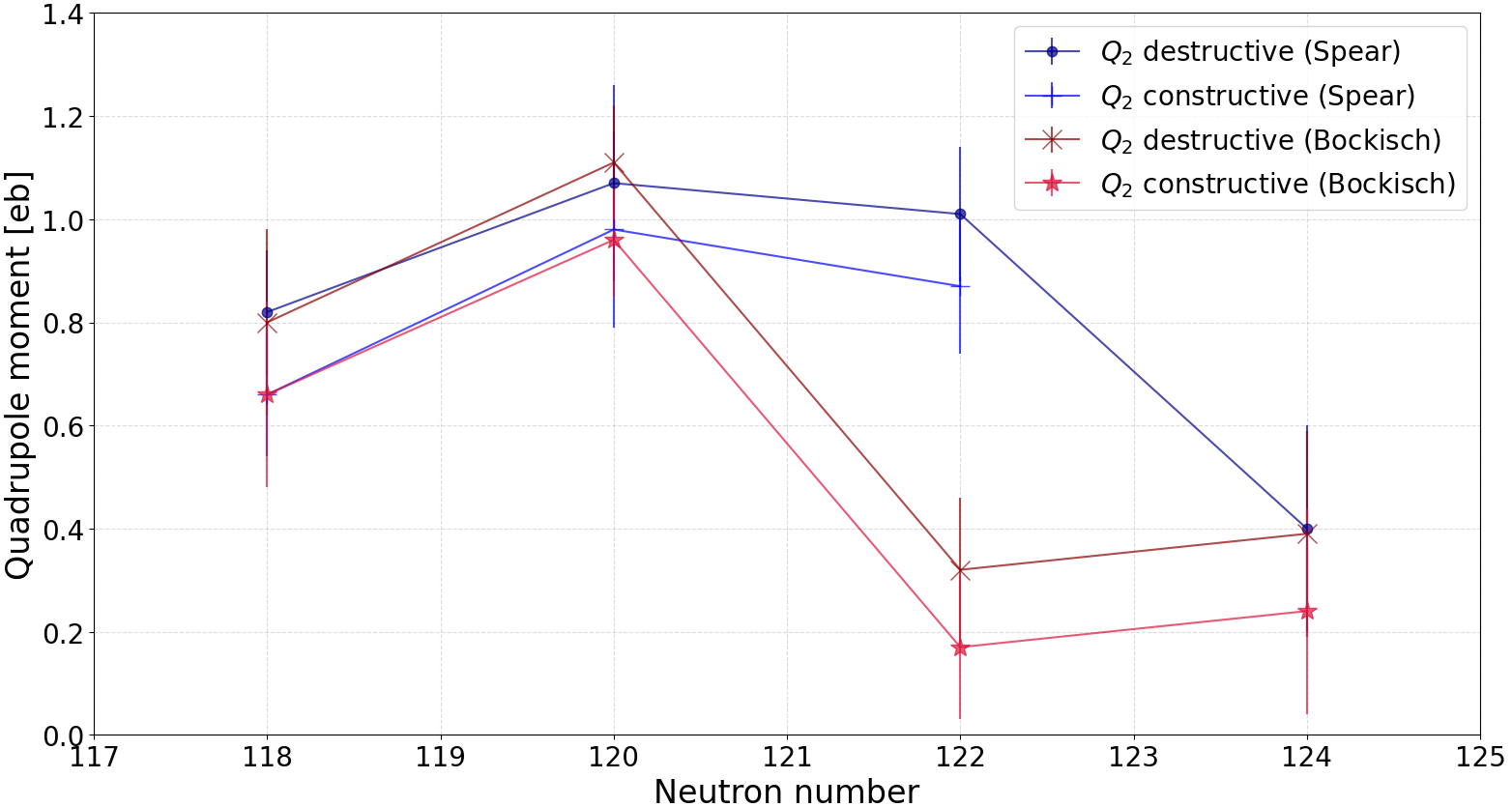 Systematics
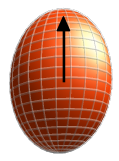 202Hg
200Hg
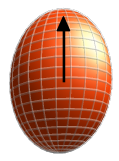 [1] A. Bockisch, et al, “Reorientation effect measurements of even mercury isotopes,” Zeitschrift fr Physik A: Atoms and Nuclei, vol. 291, pp. 245–254, 9 1979.
[2] R. Spear, et al, “Static quadrupole moments of the first excited states of 200hg and 202hg,” Nuclear Physics A, vol. 345, pp. 252–262, 8 1980.
Greg Willmott                  gw00431@surrey.ac.uk                       5
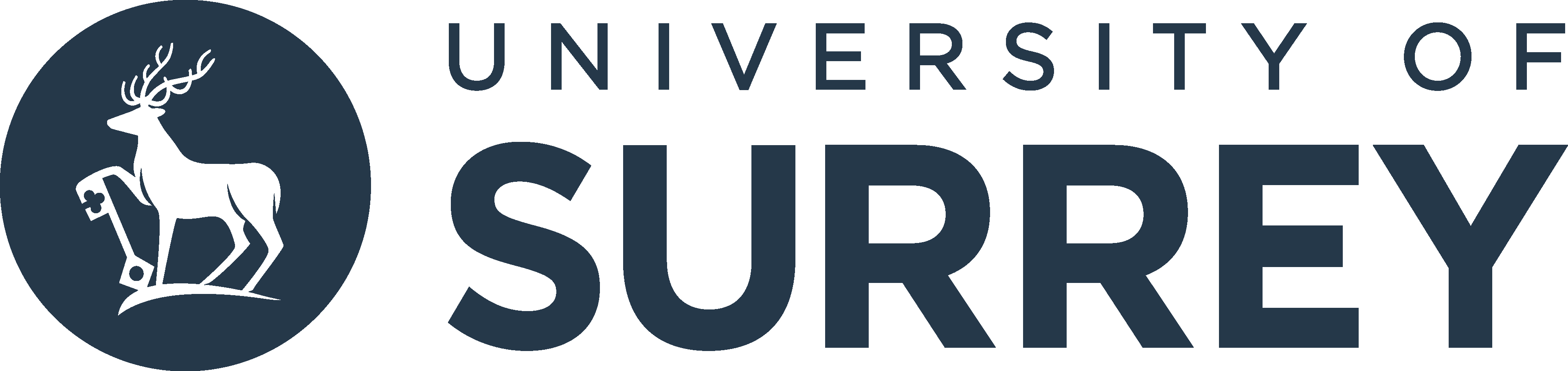 Coulomb Excitation
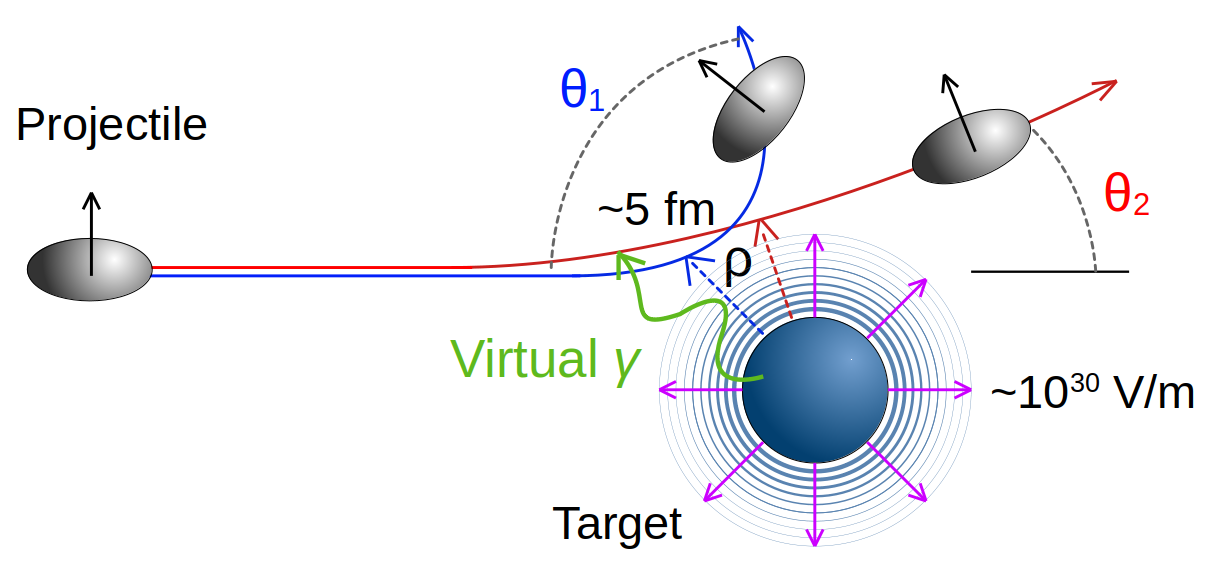 'Safe' Coulex
Cline criterion
Purely EM process
Mutual excitation
Target choice is important
Reorientation effect
Inverse kinematics
E transitions dominate
Ang. mom. Influenced by the quadrupole moment
Suited for low-lying states in even-evens
Heavy beam, light target
S. M. Lenzi, D. Cortina-Gil, M. Zielinska. The Euroschool on Exotic Beams, Vol VI, Chapter 2, 2022, Springer, 1005,  https://doi.org/10.1007/978-3-031-10751-1
Greg Willmott                  gw00431@surrey.ac.uk                       6
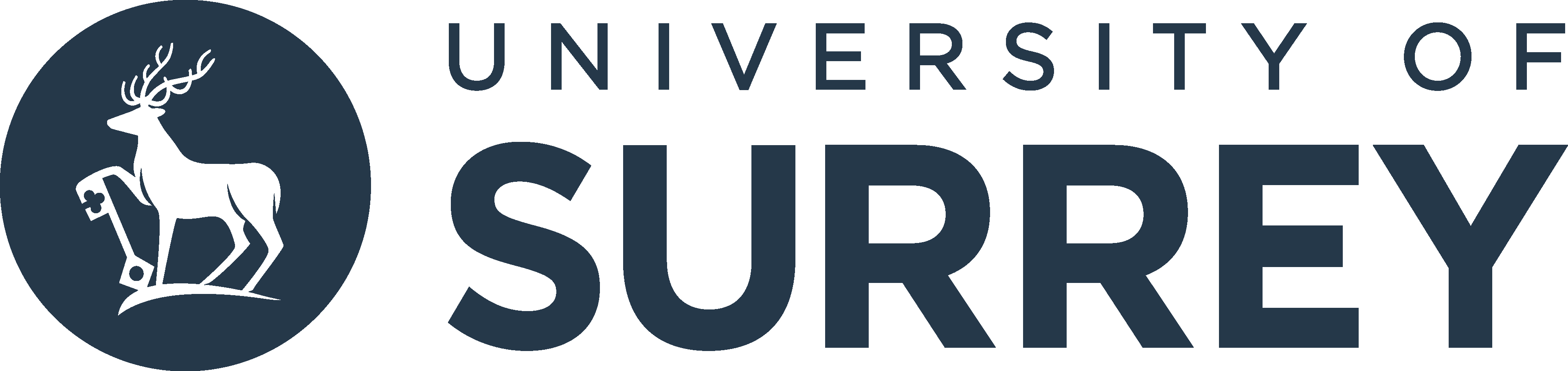 The Setup
Time frame
Targets                              x2
Beams                x2
200, 202Hg @
780 MeV, ~2E6 pps
Between 11 and 19 hours per combination
Natural (48)Ti, 452 mg/cm2
120Sn, 780 mg/cm2
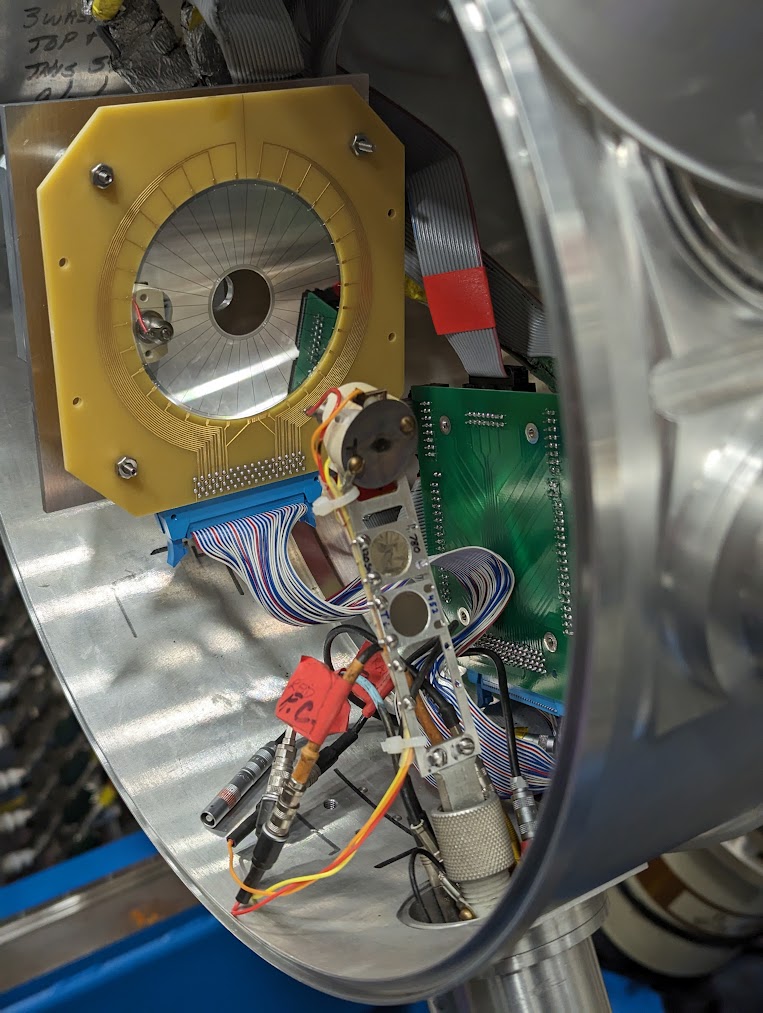 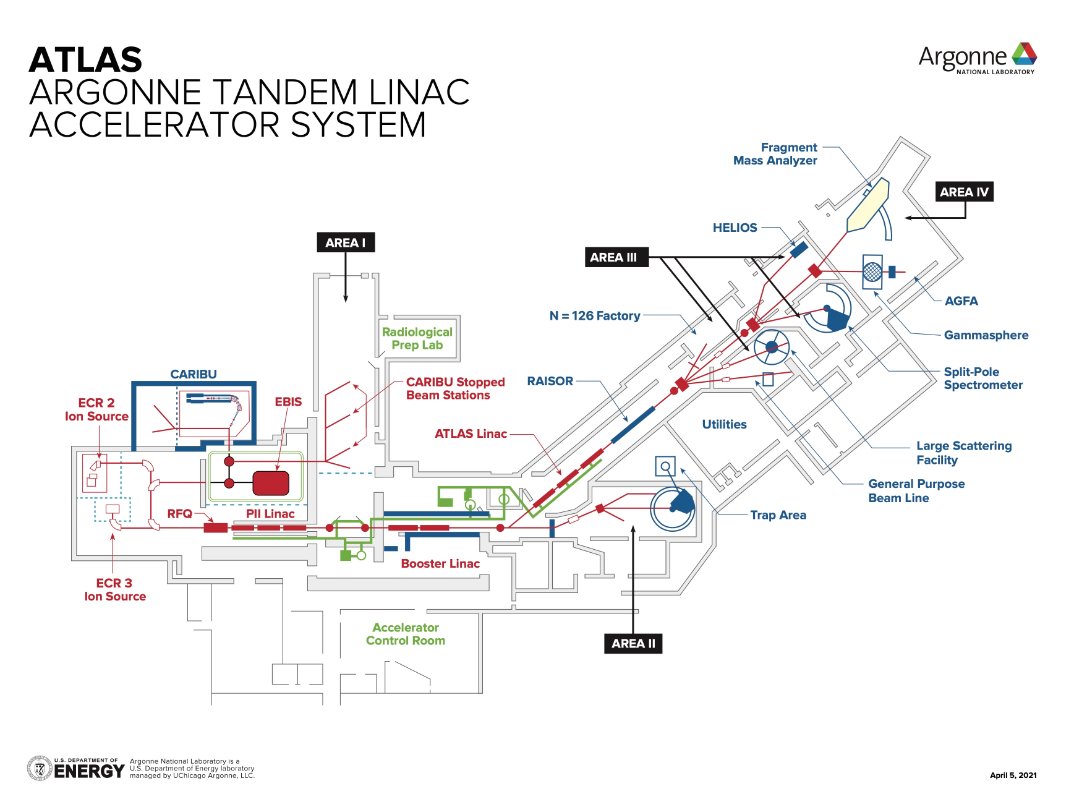 Breakout board
DSSD
Beam
Chamber
Target ladder
Greg Willmott                  gw00431@surrey.ac.uk                       7
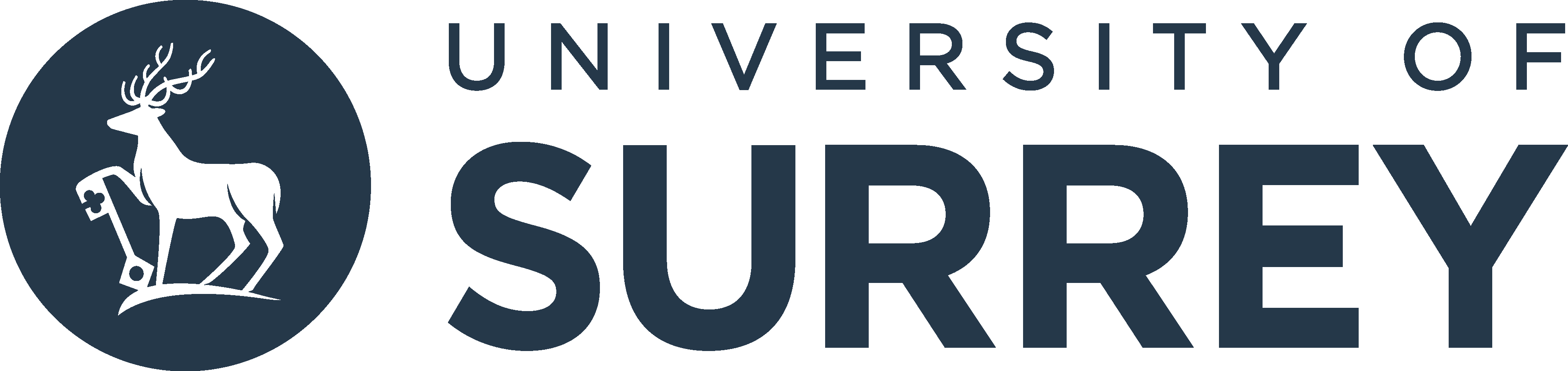 The Data
DSSD
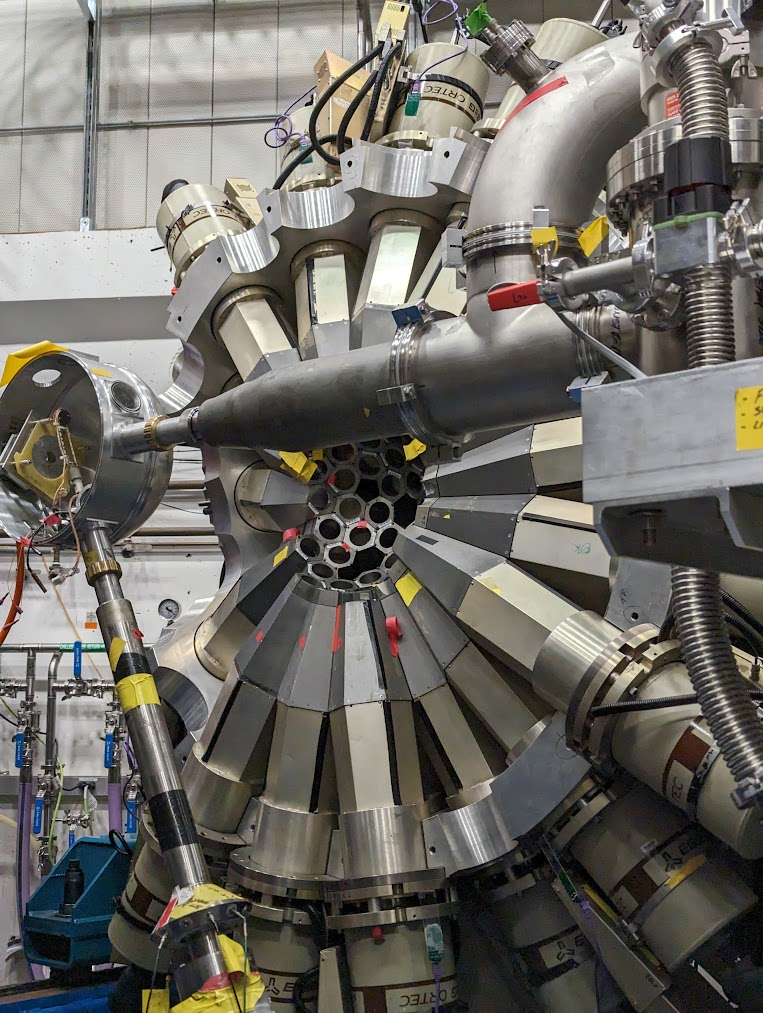 Per event:
Sector, ring IDs
Timestamp
Energy (uncalibrated)
GEBSort
Gate on kinematic loci, multiplicity, E to isolate Coulex events
Beam
Gammasphere
Yields
Level scheme
Per event:
Module ID i.e. (θ,φ)
Timestamp
Energy
Geometry
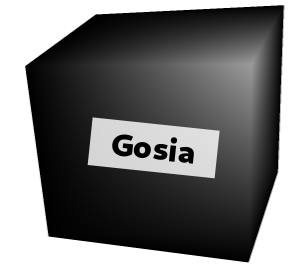 Matrix elements
Q, B(E2)s
Greg Willmott                  gw00431@surrey.ac.uk                       8
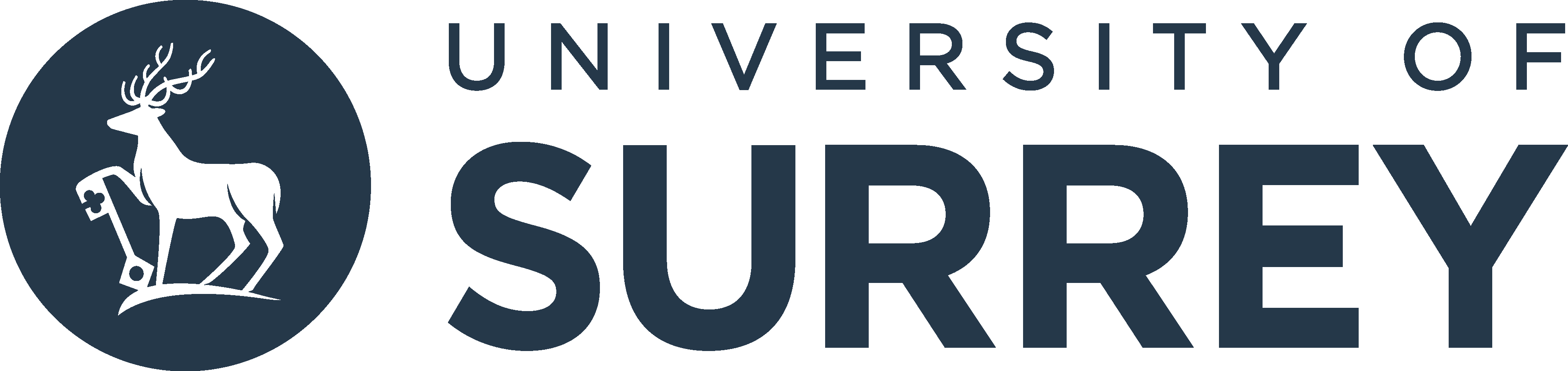 Preliminary Analysis
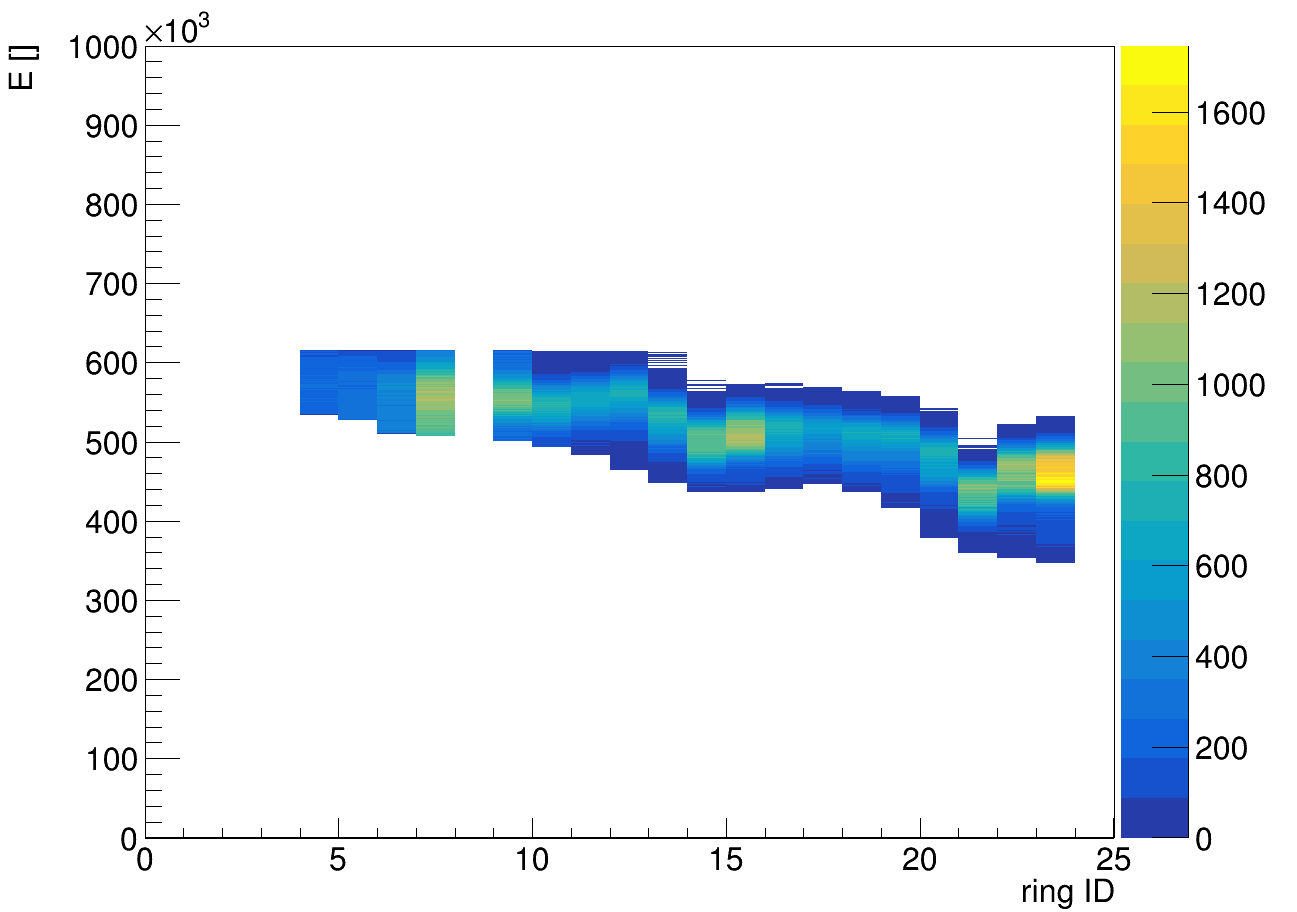 Particle ID plot
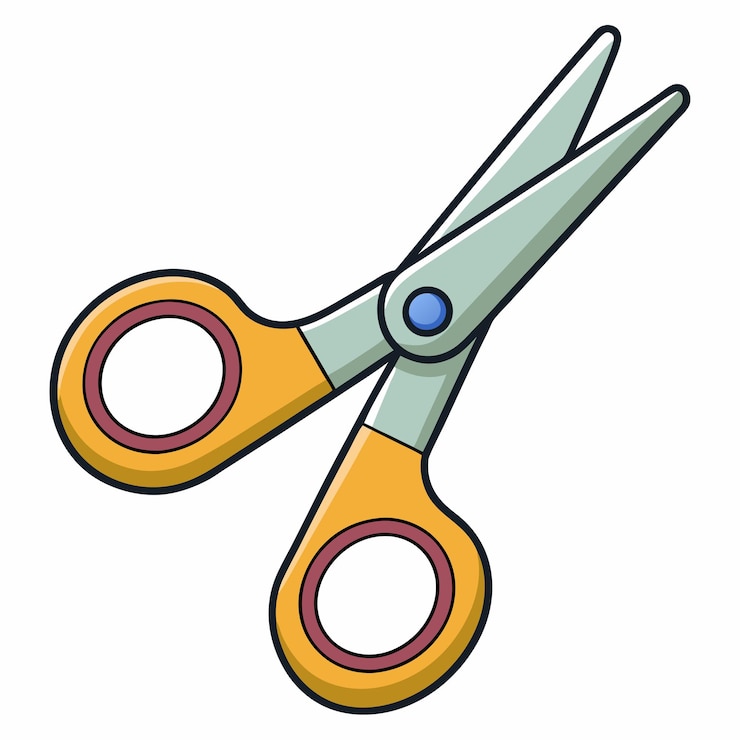 Ring energy [ ]
Ti
PID GCut
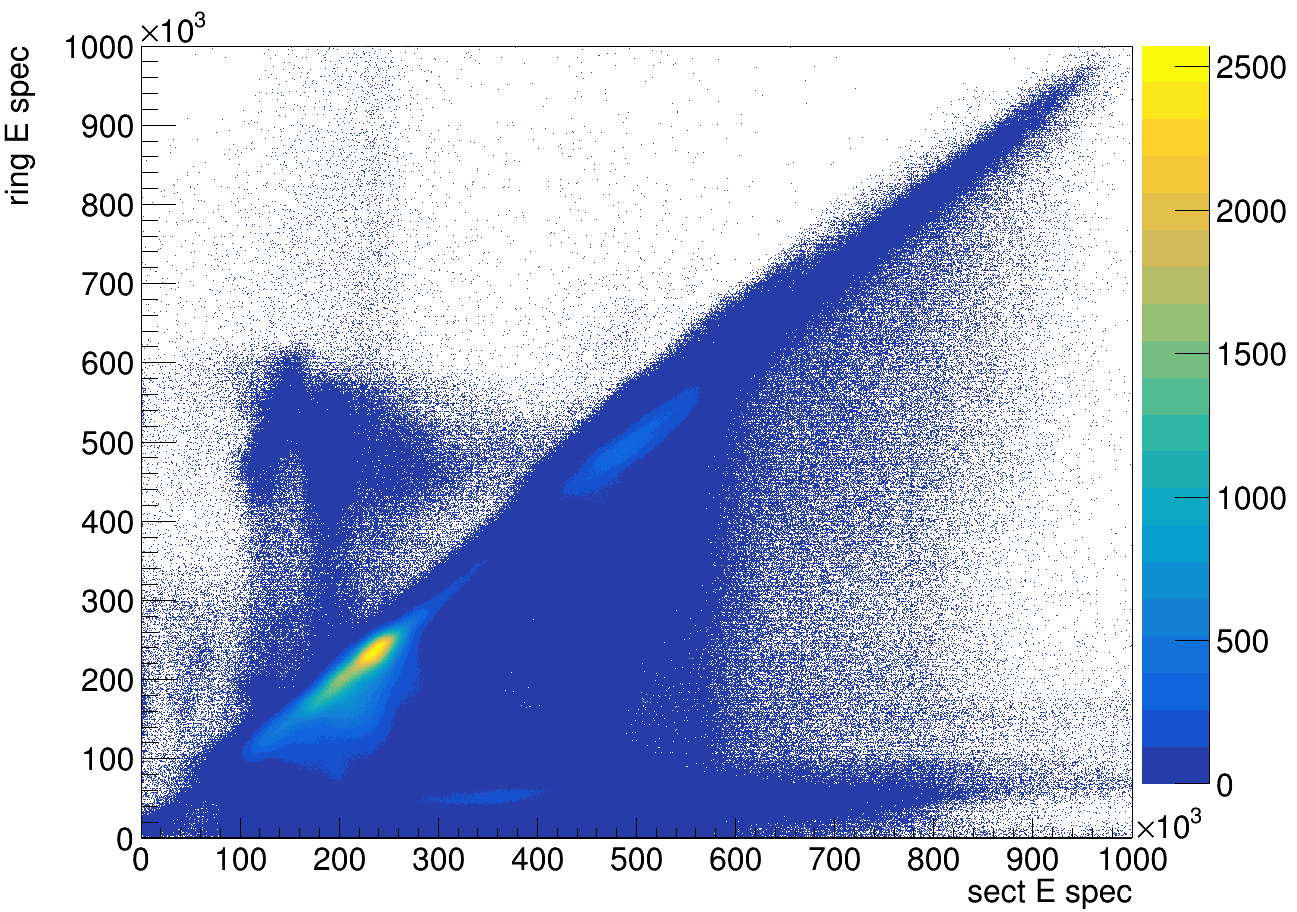 Energy vs Energy
Energy GCut
Ring #
Raw events
Coulex events
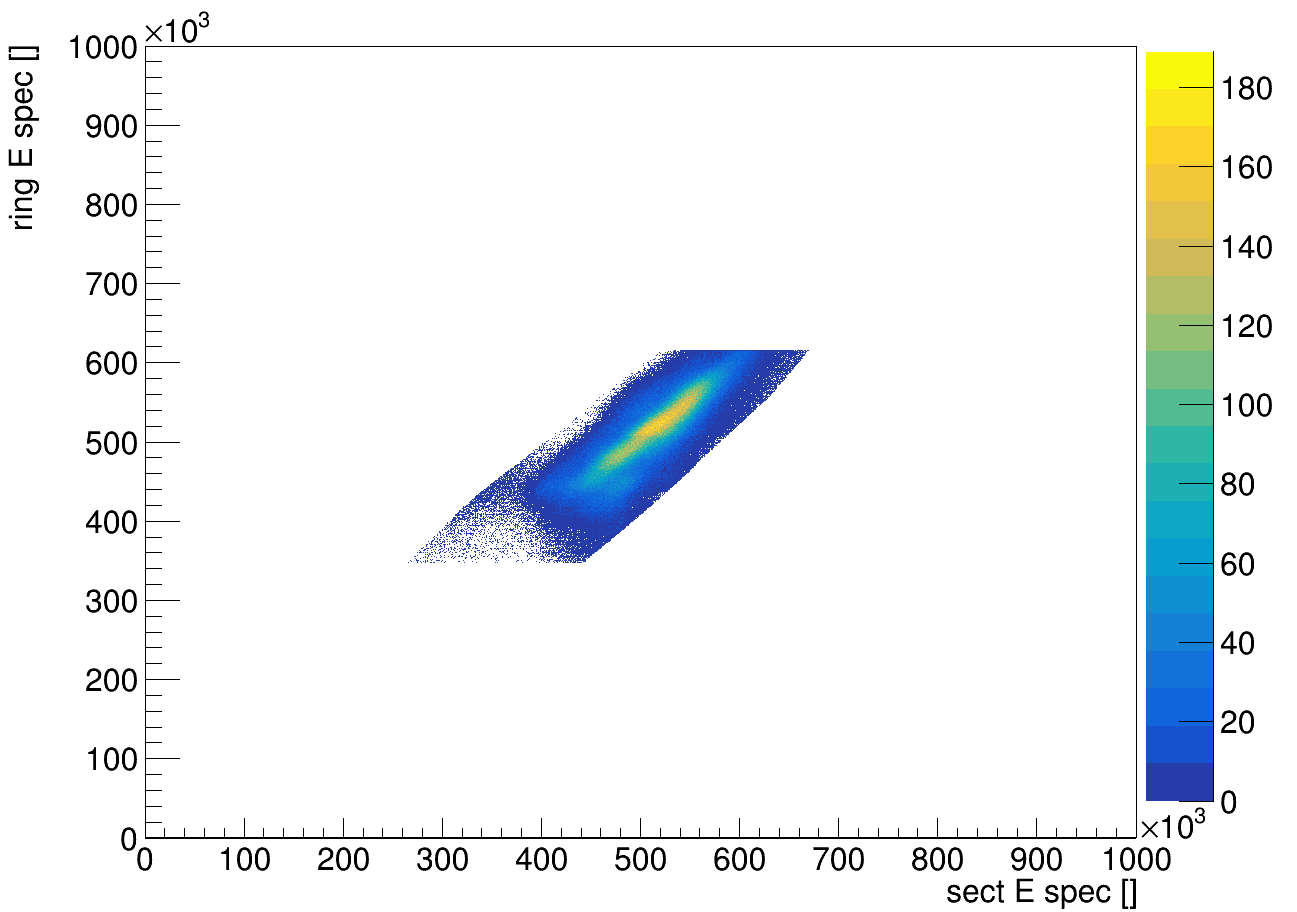 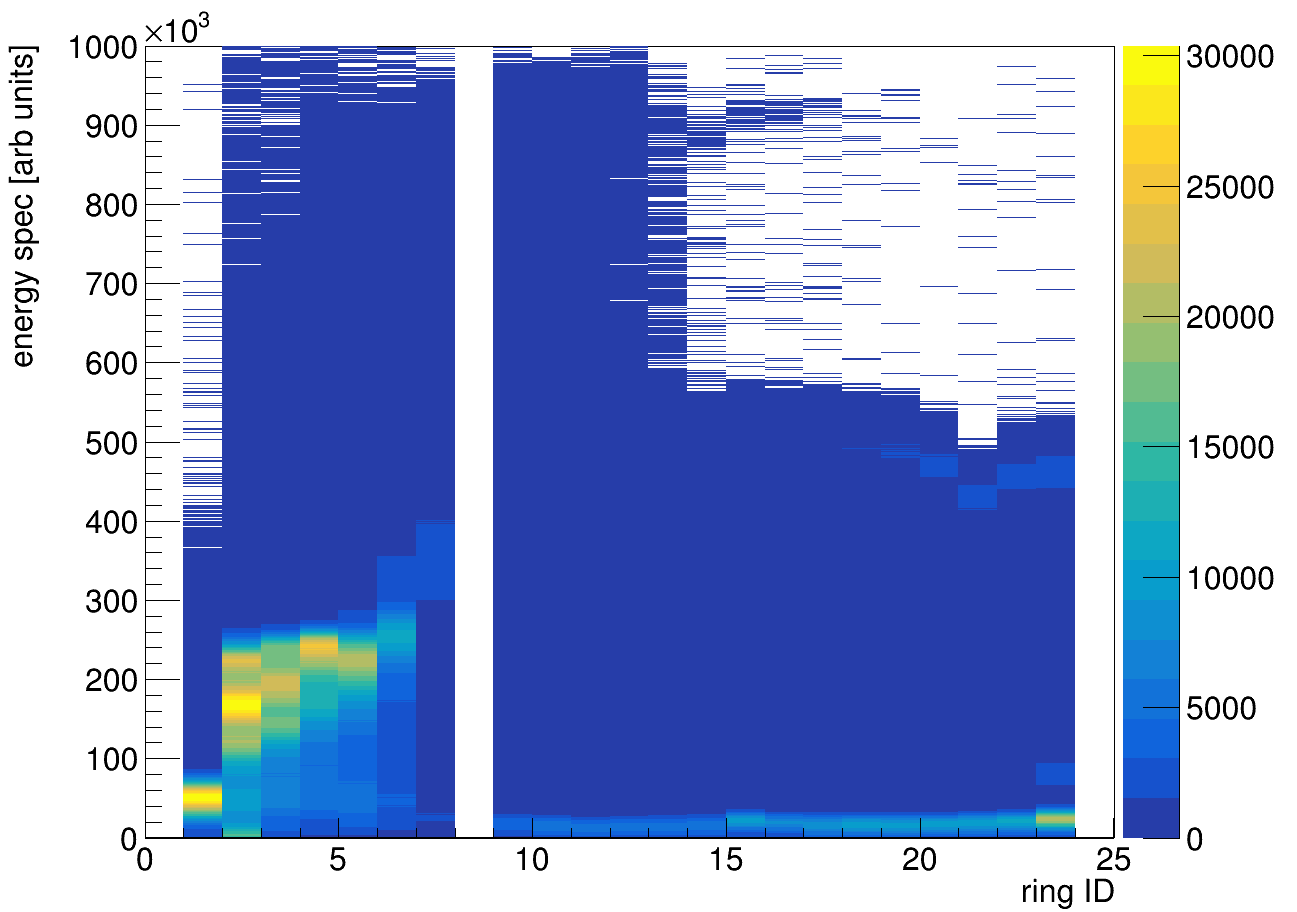 Energy vs Energy
Ti
Front-back dT
Ring energy [ ]
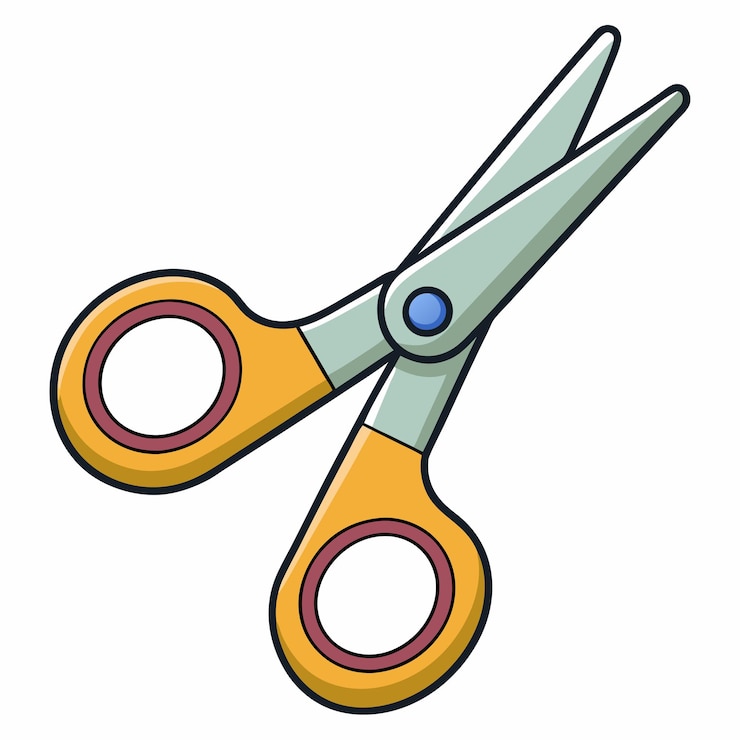 Ring energy [ ]
Ring energy [ ]
Ti
Hg
Hg
Loci are resolvable
Ti
Sector energy [ ]
Particle ID plot
Sector energy [ ]
Ring #
Greg Willmott                  gw00431@surrey.ac.uk                       9
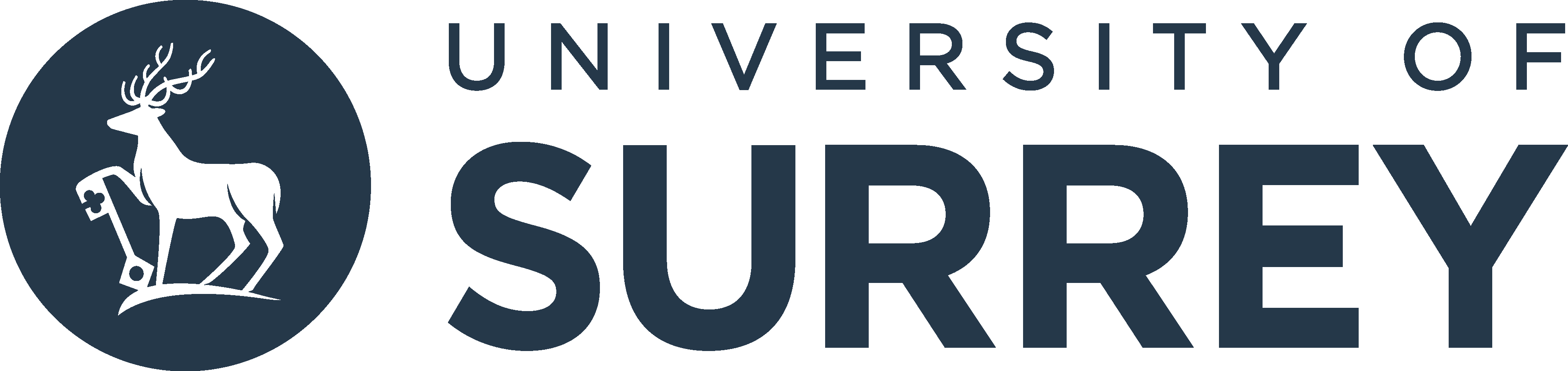 Analysis (gammas)
Sum of all 200Hg + nat Ti data
Doppler corrected on beam kinematic solution
βTi
Doppler corrected on target kinematic solution
βHg
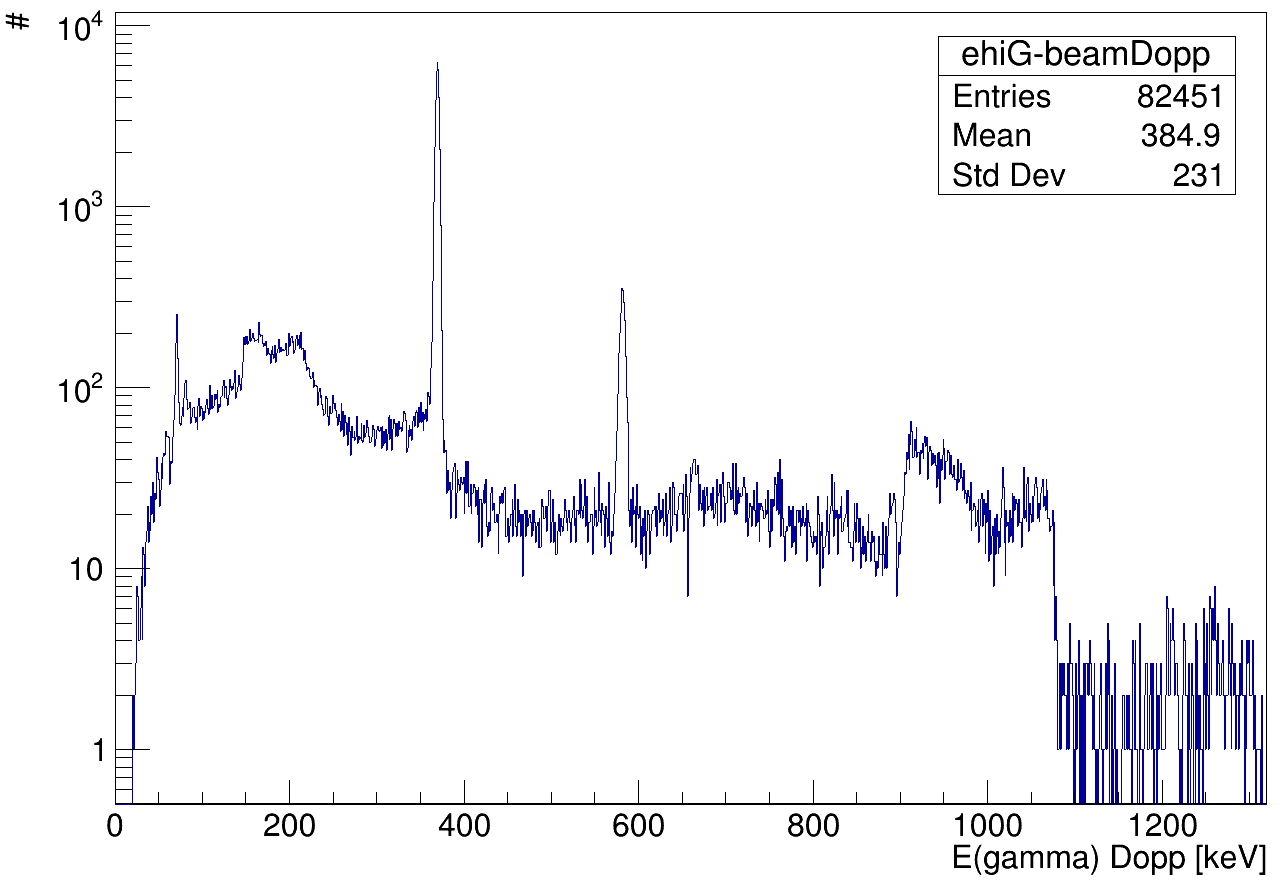 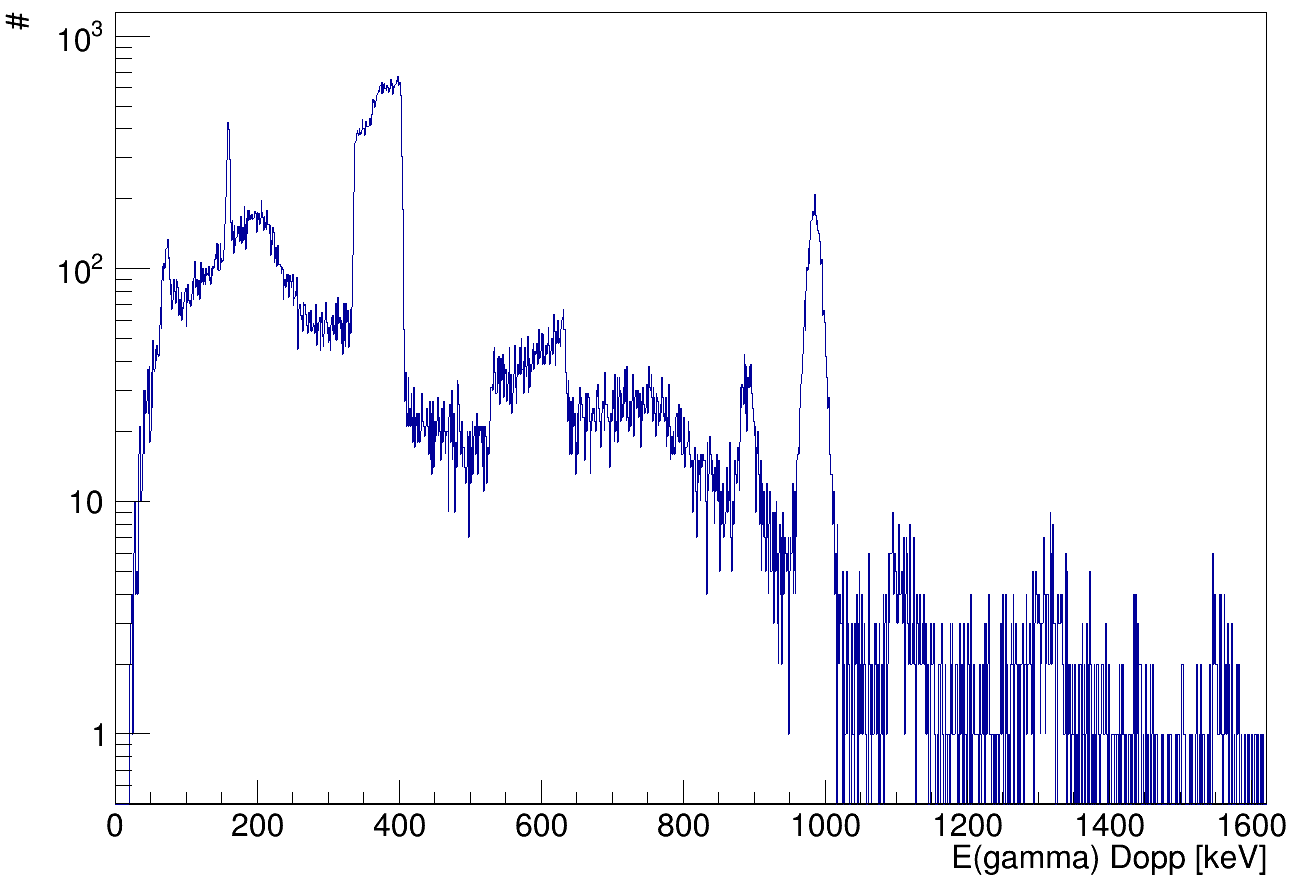 48Ti 2+
200Hg 4+
200Hg 2+
46Ti 2+
2+1 -> 0+1 889.3 keV 46Ti
2+1 -> 0+1 983.5 keV 48Ti
 J. Chen Nucl. Data Sheets 179, 1 (2022)
2+1 -> 0+1 367.9 keV
4+1 -> 2+1 579.3 keV
 F.G. Kondev Nucl. Data Sheets 192, 1 (2023)
Gosia
Greg Willmott                  gw00431@surrey.ac.uk                       10
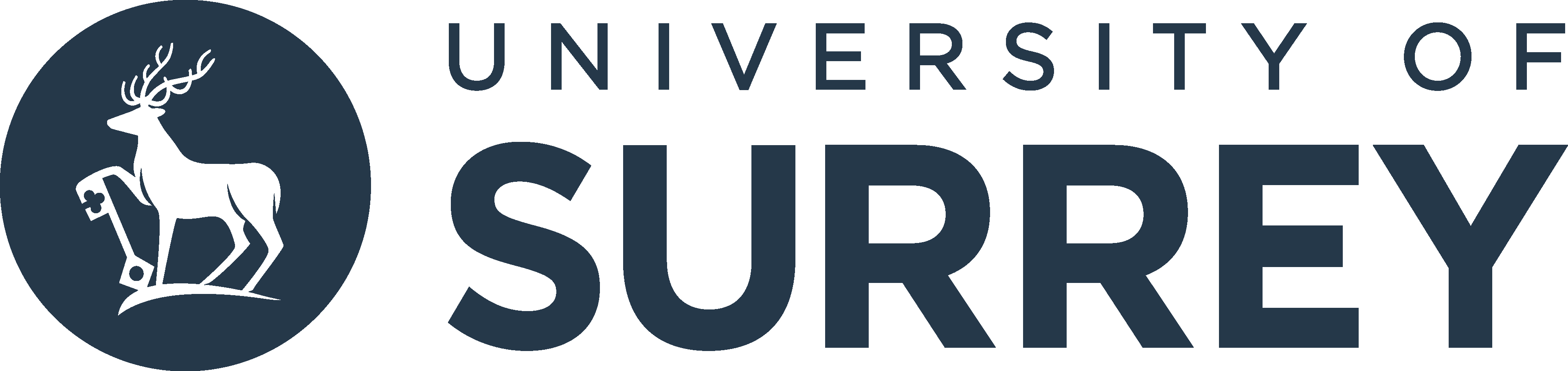 Geant4 (Gammasphere)
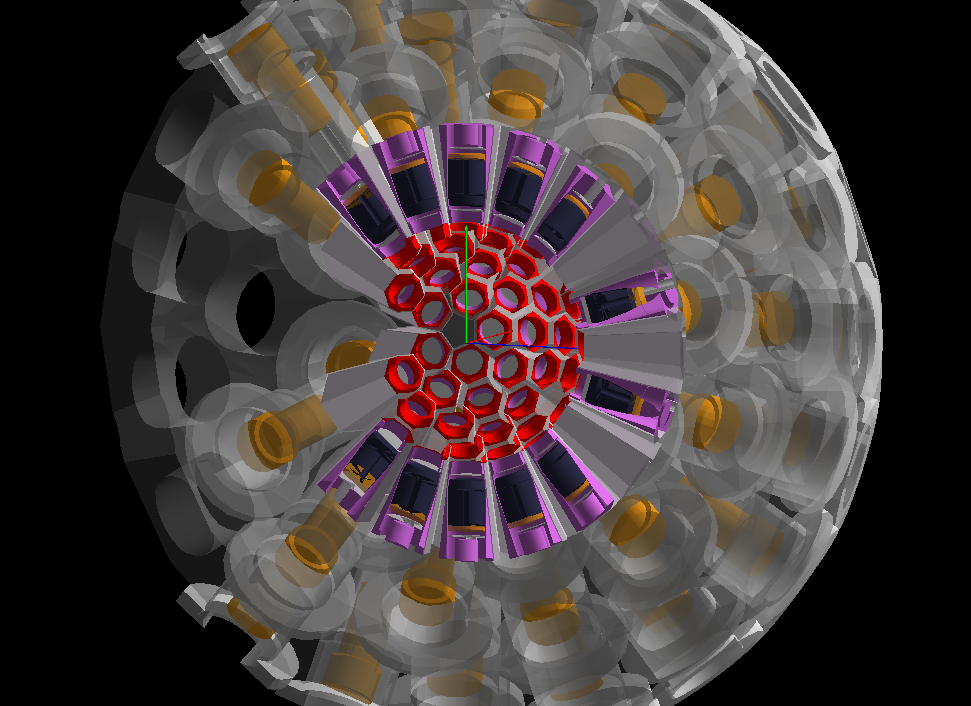 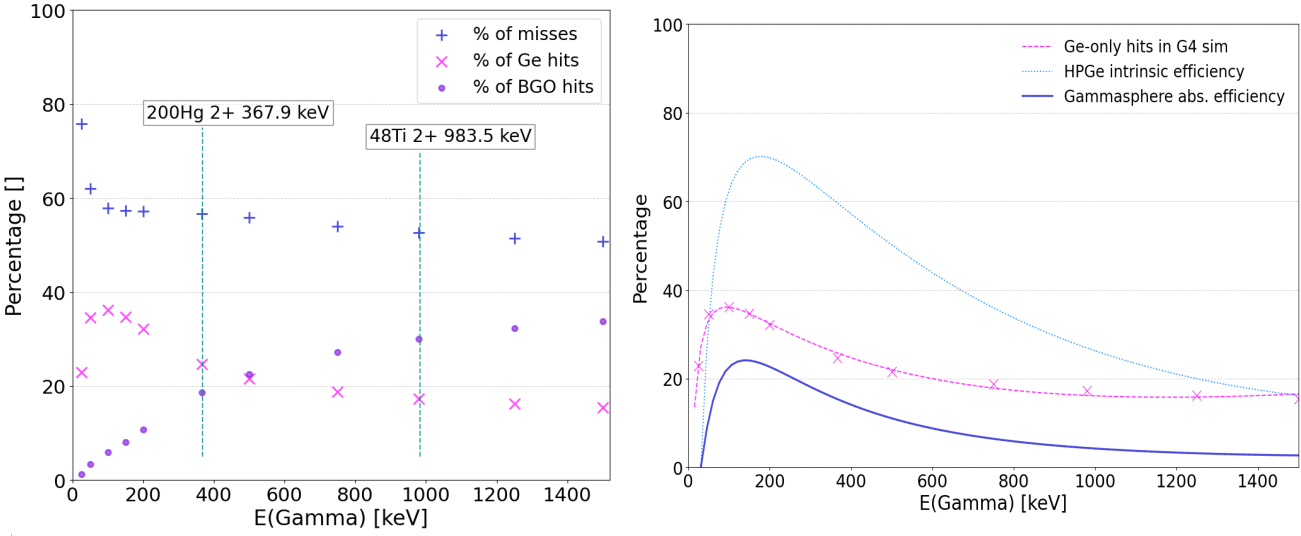 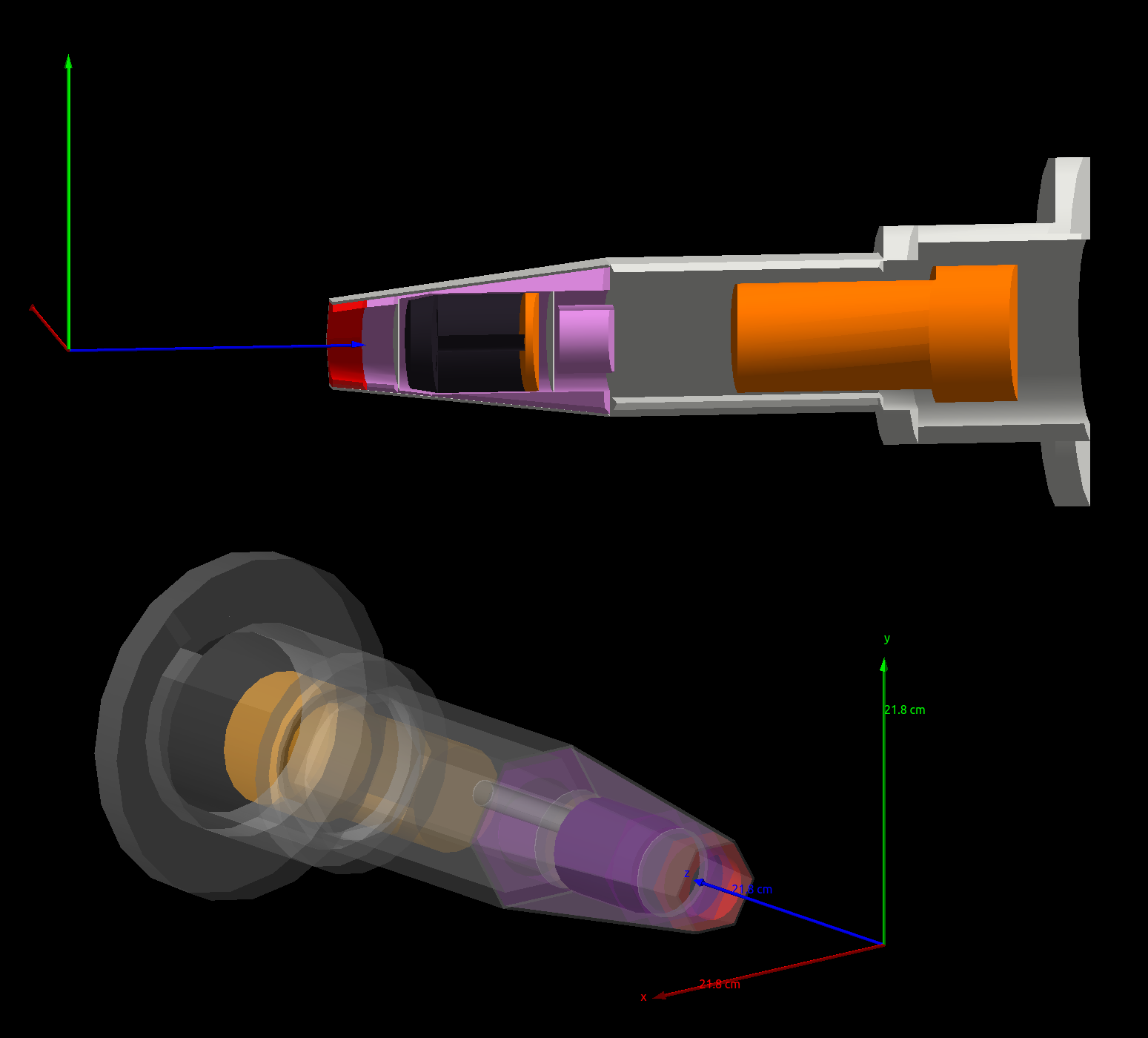 Compton suppression modelling
Efficiency curves
Isotropic γ source (11 set energies)
Multiply by intrinsic eff [1]
E deposited
Screen captures from G4 GUI
[1] A. Parmentier et al. “Absolute efficiency calibration of a coaxial hpge detector for quantitative pgaa and t-pgaa,” Journal of Physics: Conference Series, vol. 1055, p. 012010, 7 2018.
Greg Willmott                  gw00431@surrey.ac.uk                       11
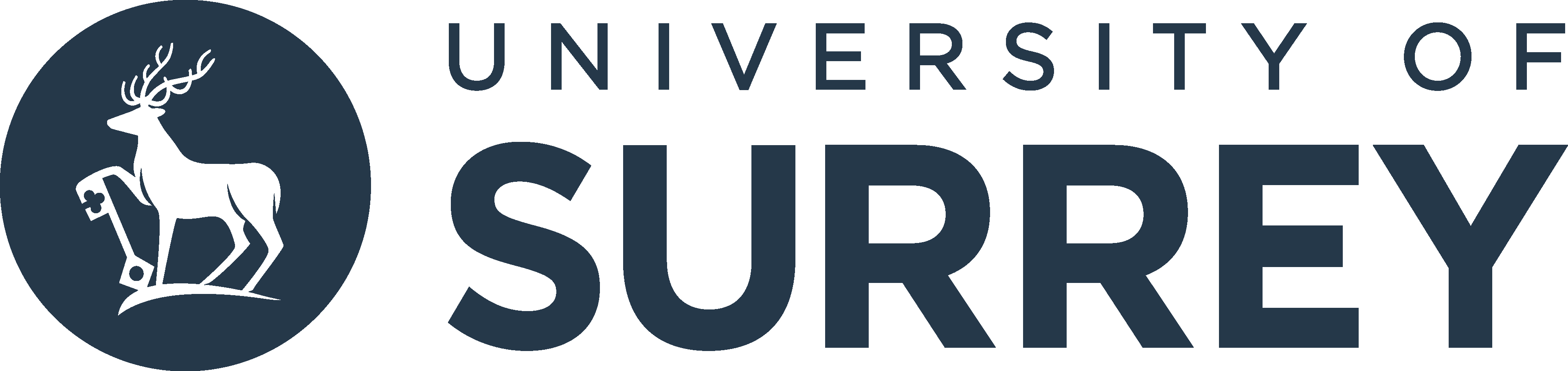 Geant4 (S3 DSSD)
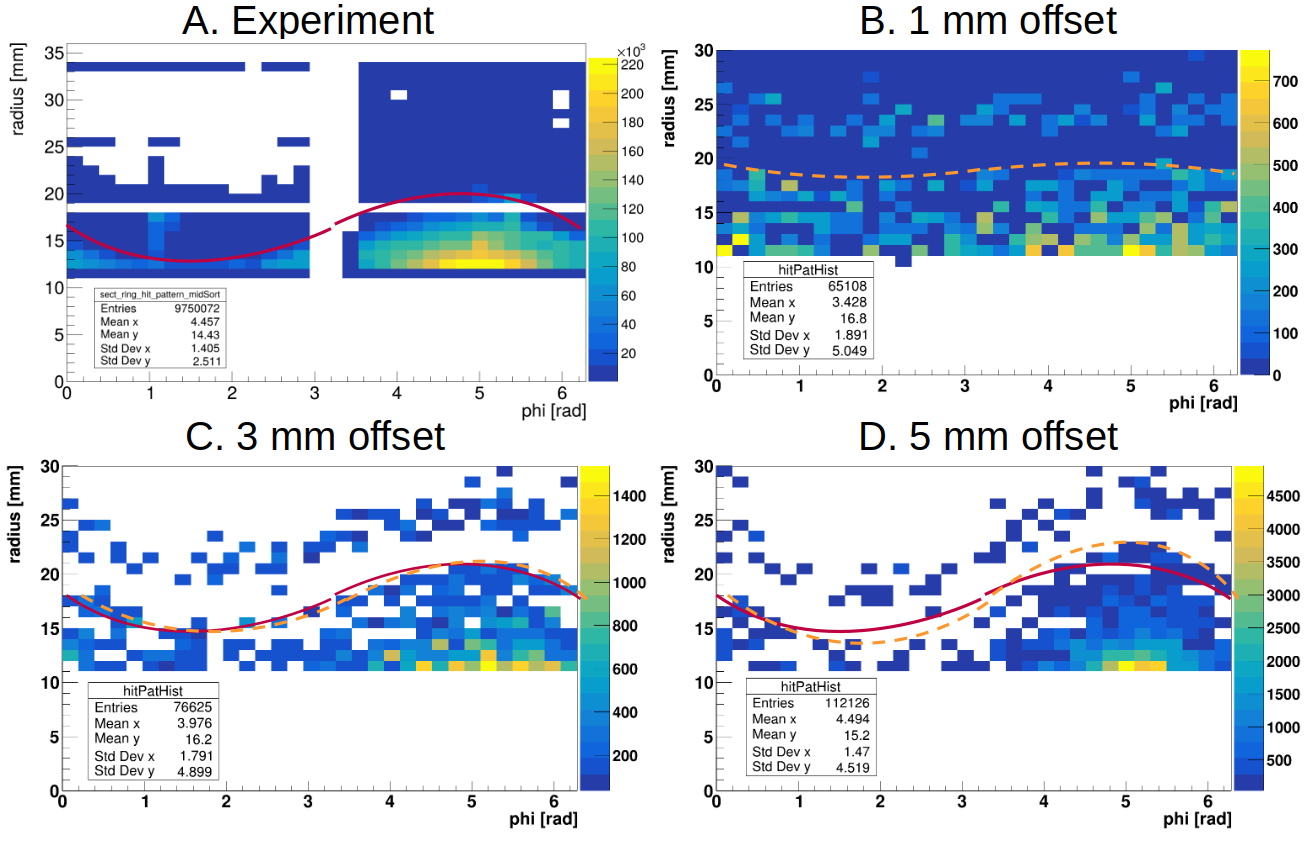 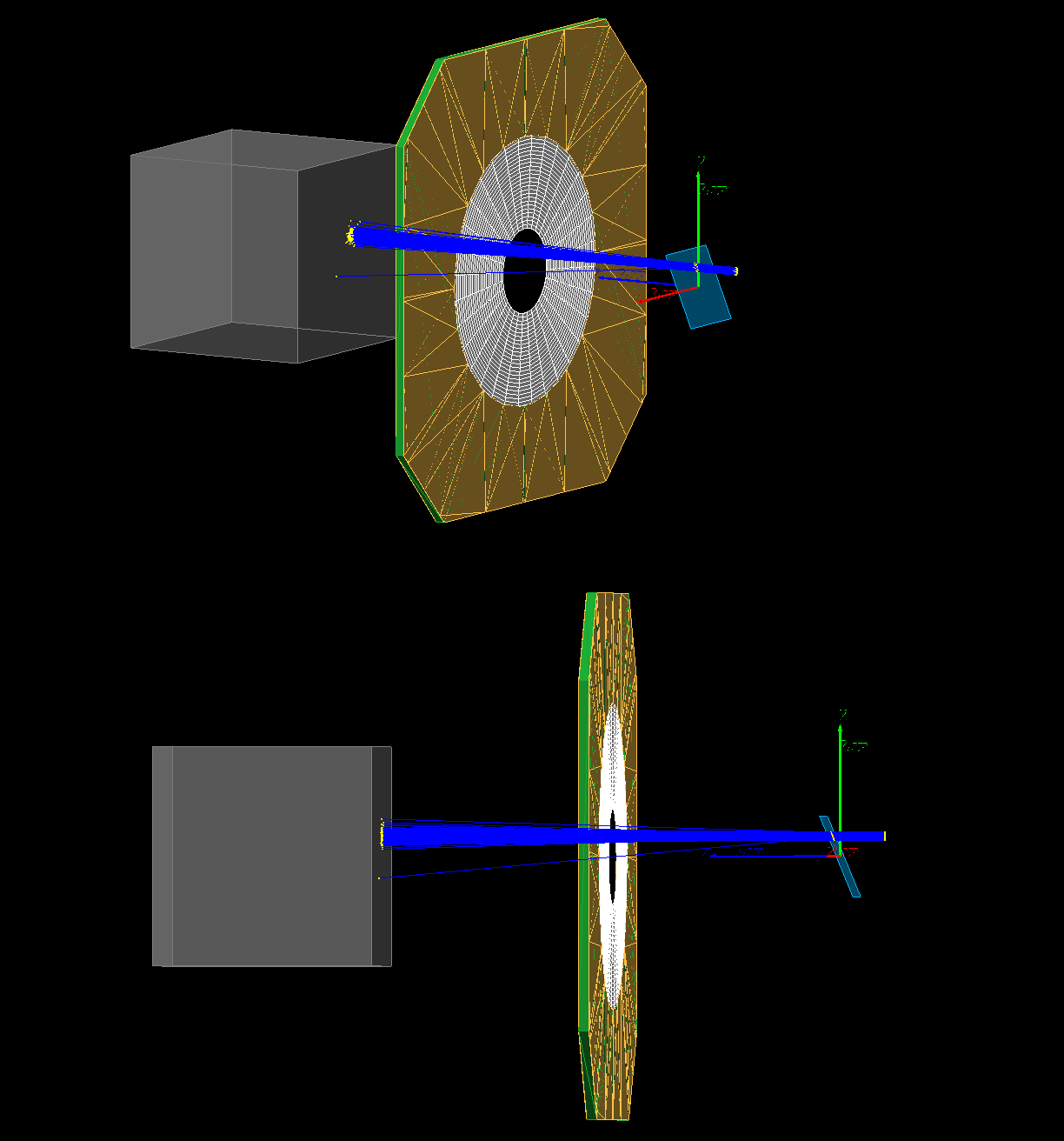 DSSD
Guideline
Hg
Ti
Too little
Trial and error to match offset
Too much
φ
φ of the offset vector matched to data
Greg Willmott                  gw00431@surrey.ac.uk                       12
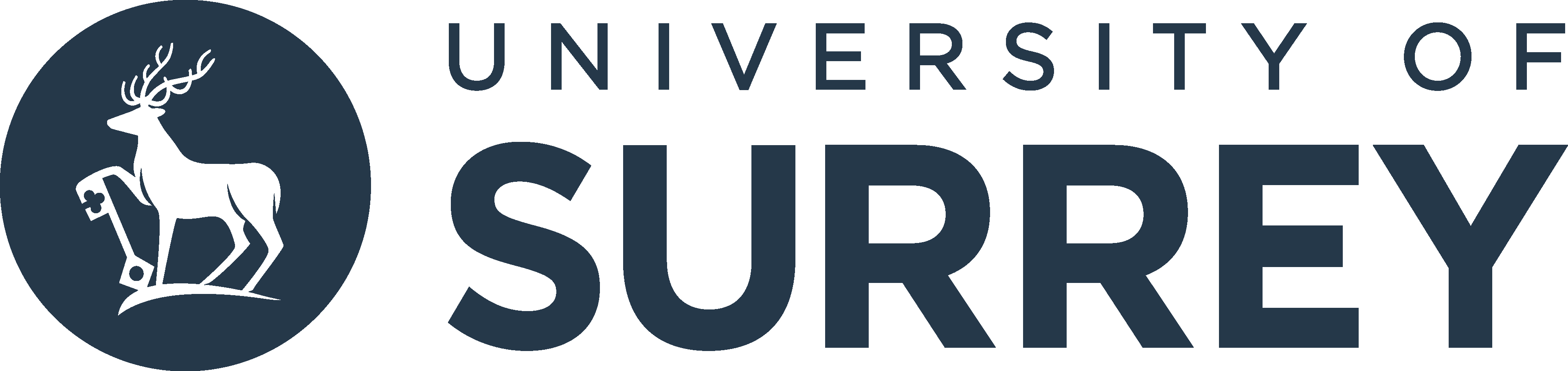 Conclusions
Analysis to date shows there are sufficient statistics
Beam and target peaks are obvious in gamma spectra. Can search for higher lying transitions


Project is ongoing. Next steps: Gosia input, calculate deformation parameters, repeat for 202Hg


Geant4 is well suited to answer questions that arise during analysis:
What is the beam offset?
How efficient is the gamma detection?
Greg Willmott                  gw00431@surrey.ac.uk                       13
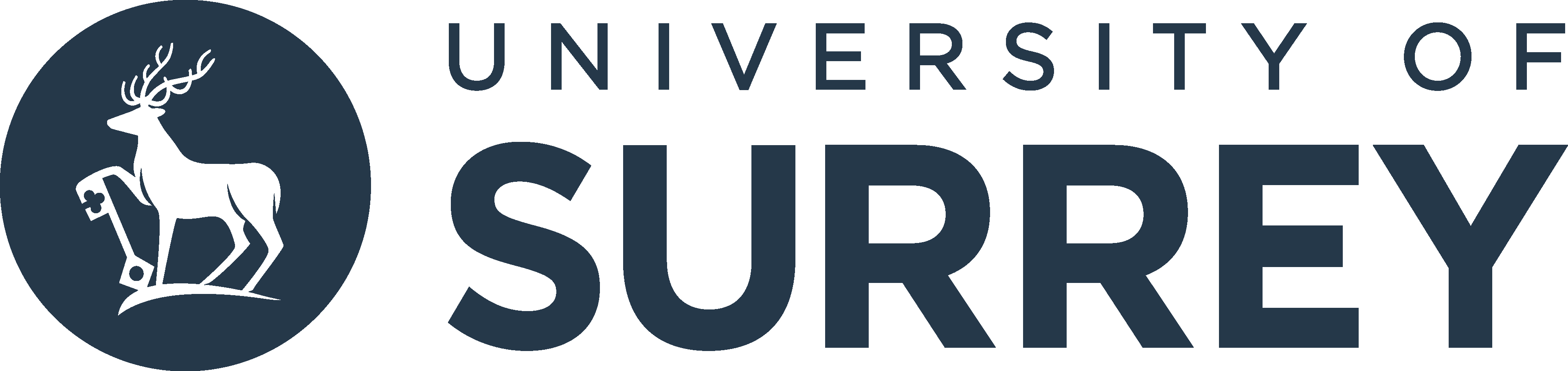 [1]
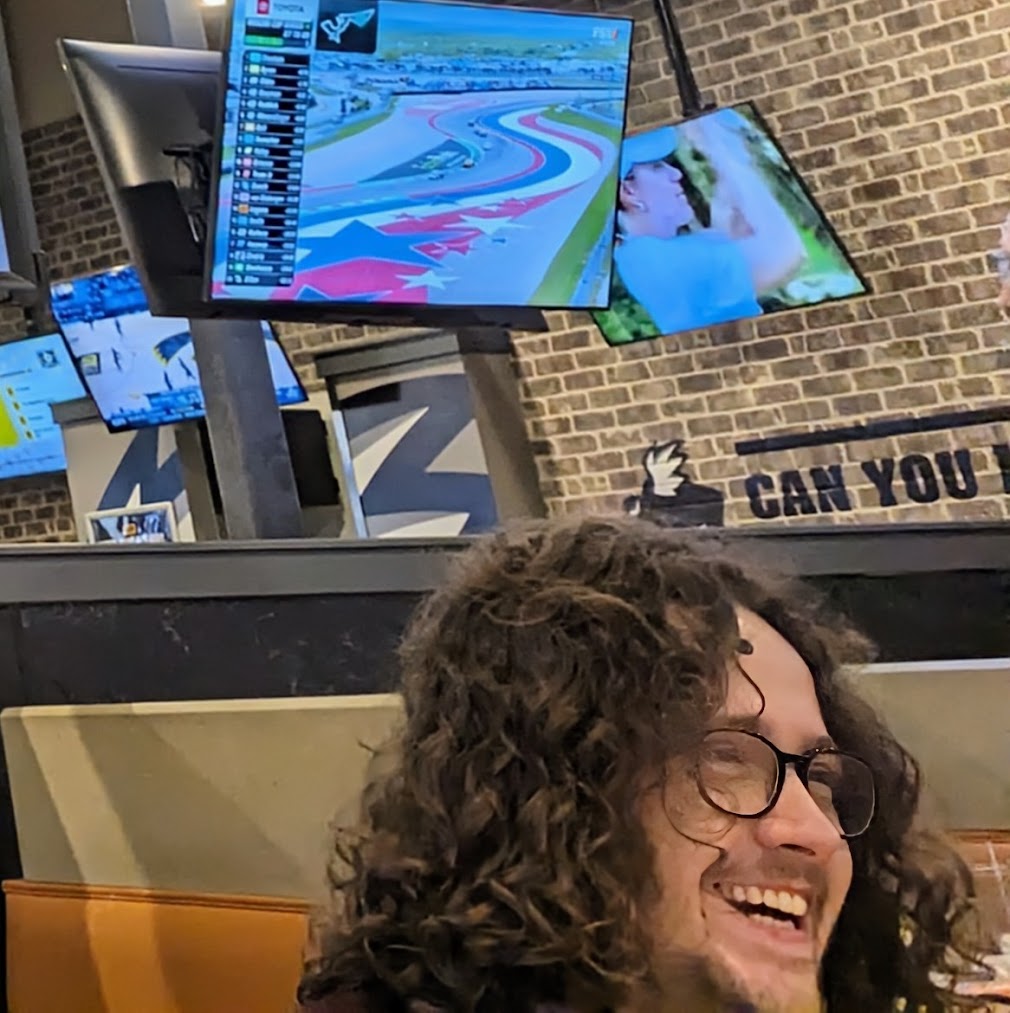 Thank you to my collaborators
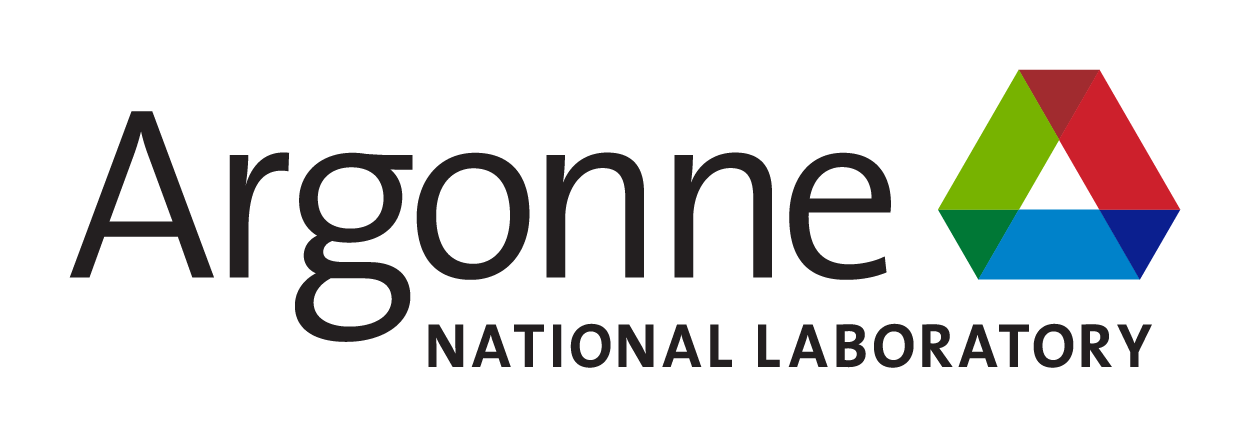 [2]
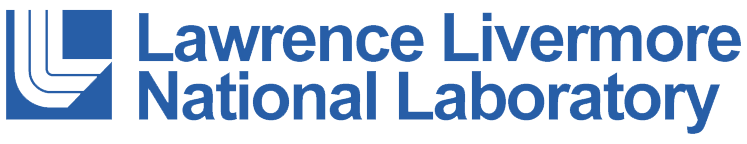 [3]
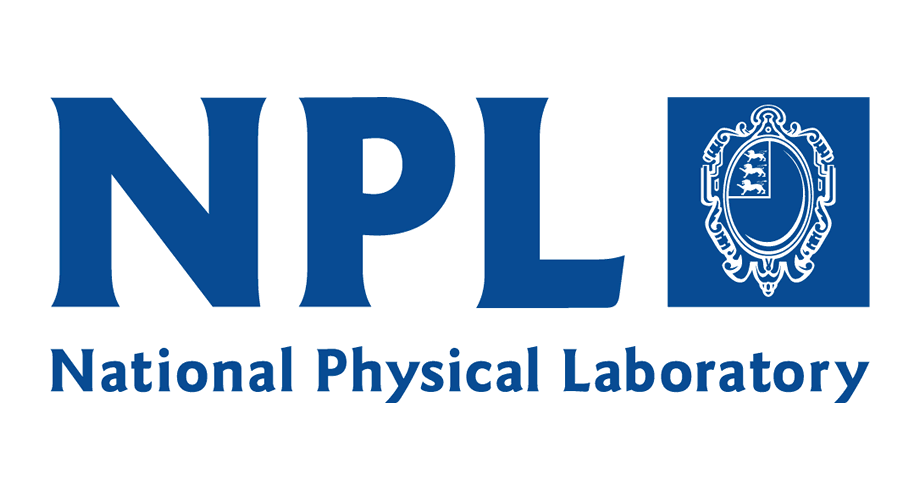 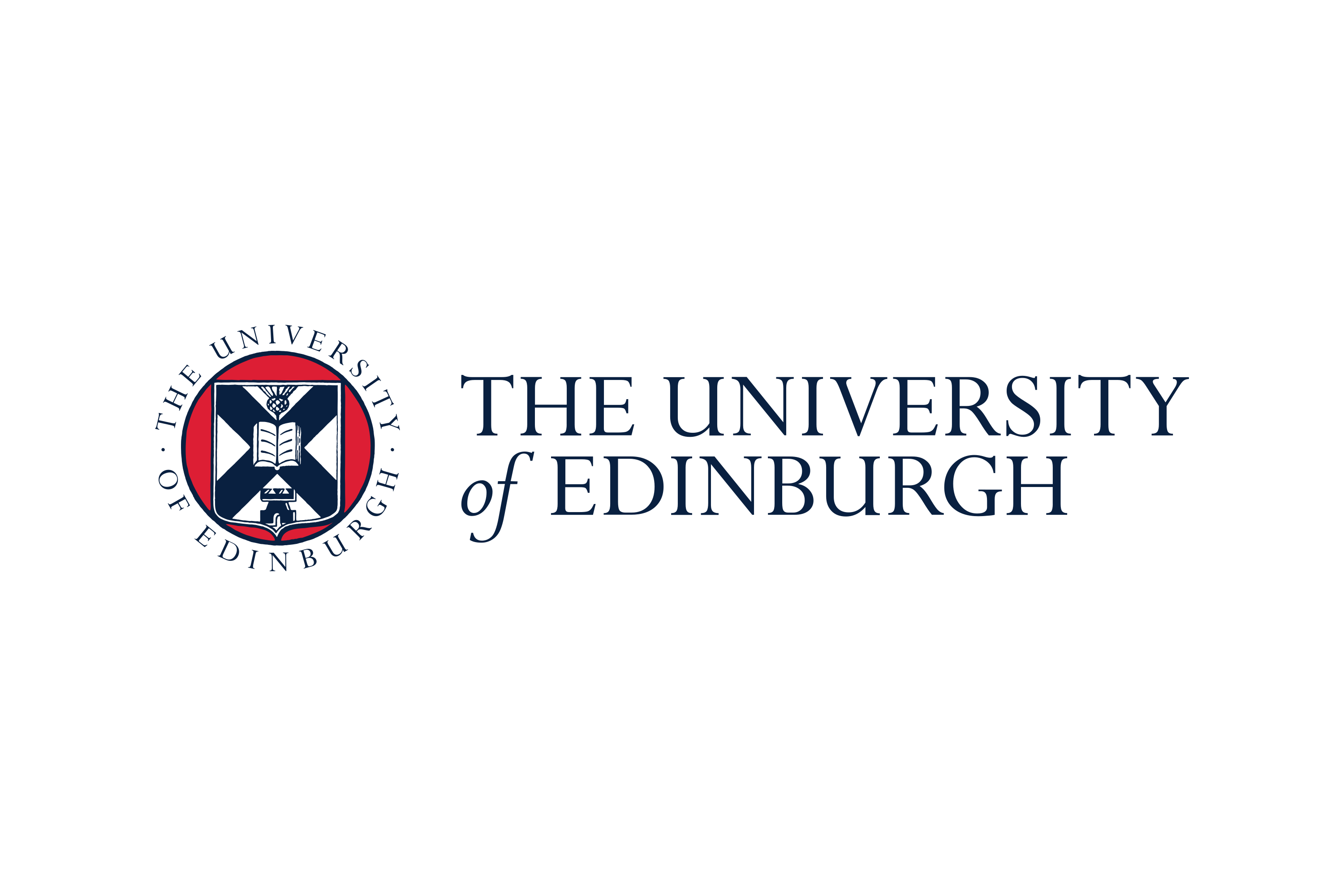 [4]
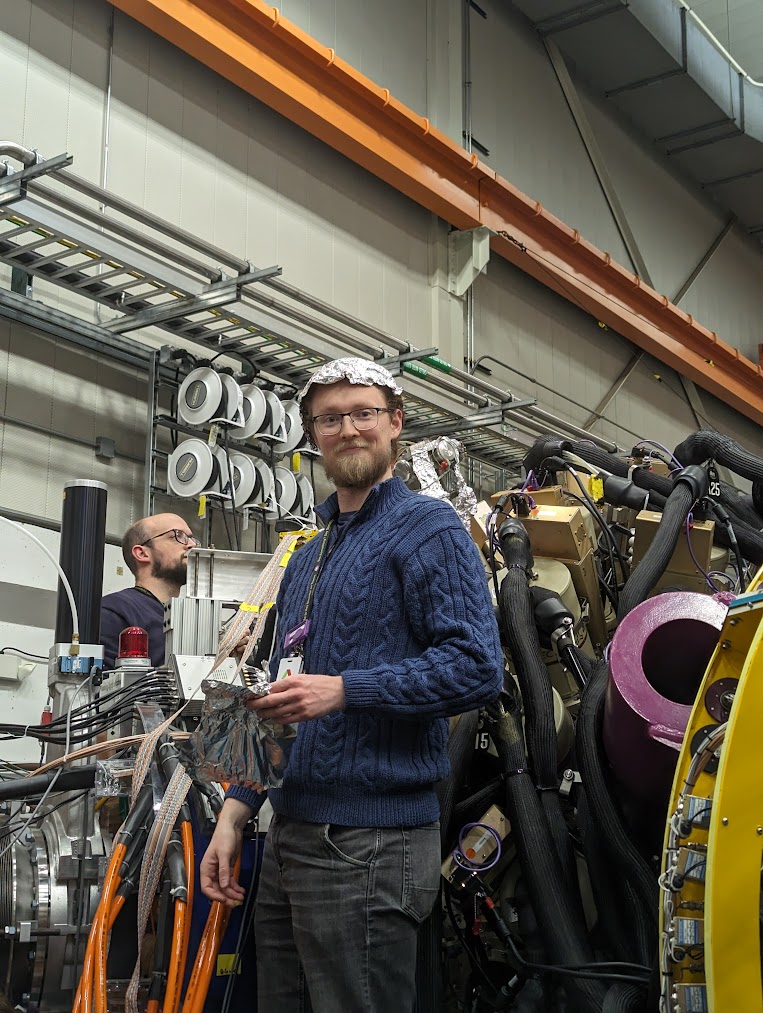 J. Henderson 1, J. Heery 1, D. T. Doherty 1, A. Ertoprak 2, B. Kay 2, C. Müller-Gatermann 2, C. O'Shea 1, P. H. Regan 1,4, W. Reviol 2, D. Rhodes 3,6, R. Russell 1, N. Sensharma 2, D. Seweryniak 2, M. Siciliano 2, R. S. Sidhu 1,5, I. Tolstukhin 2, C. Y. Wu 3
[5]
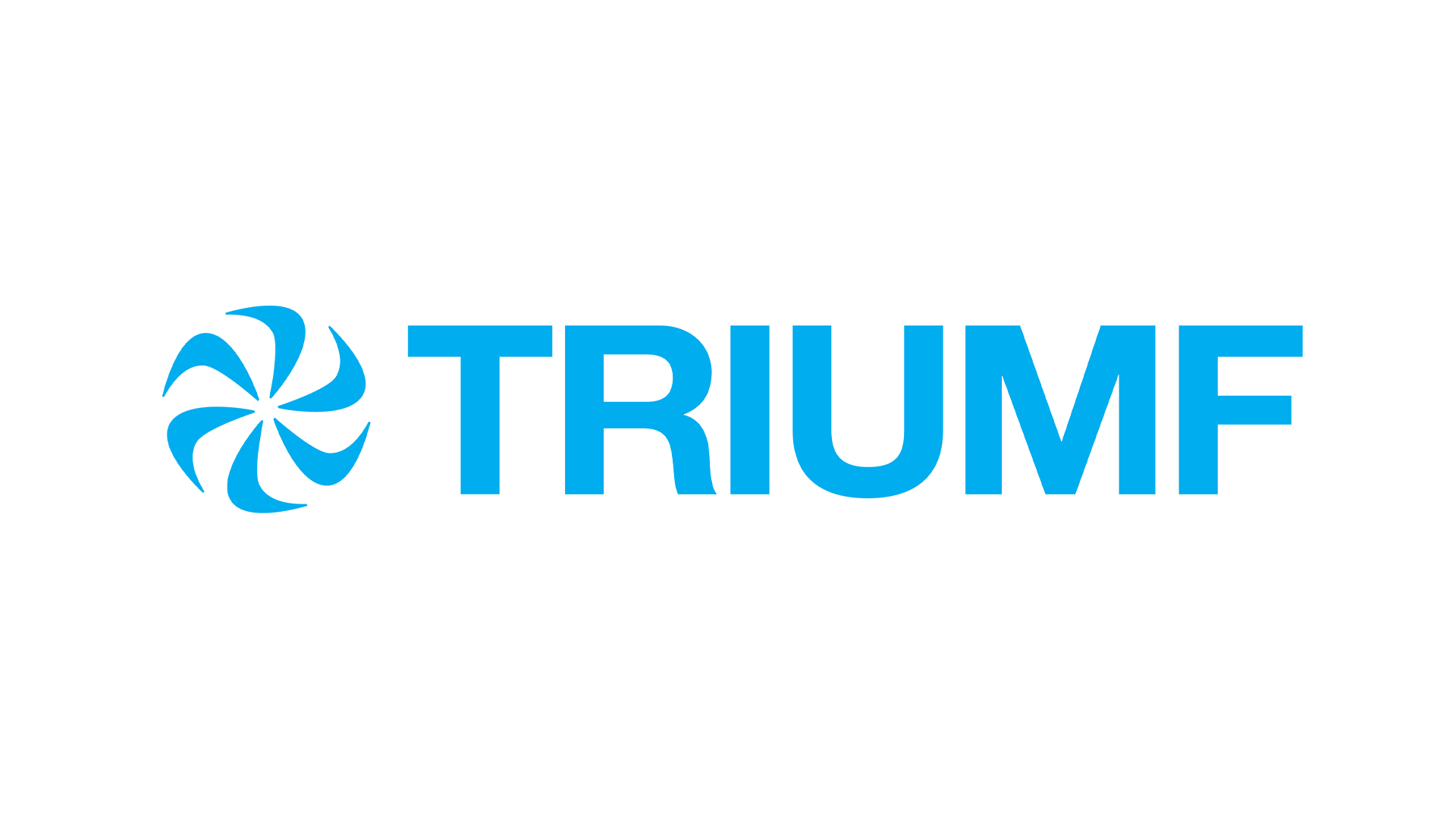 [6]
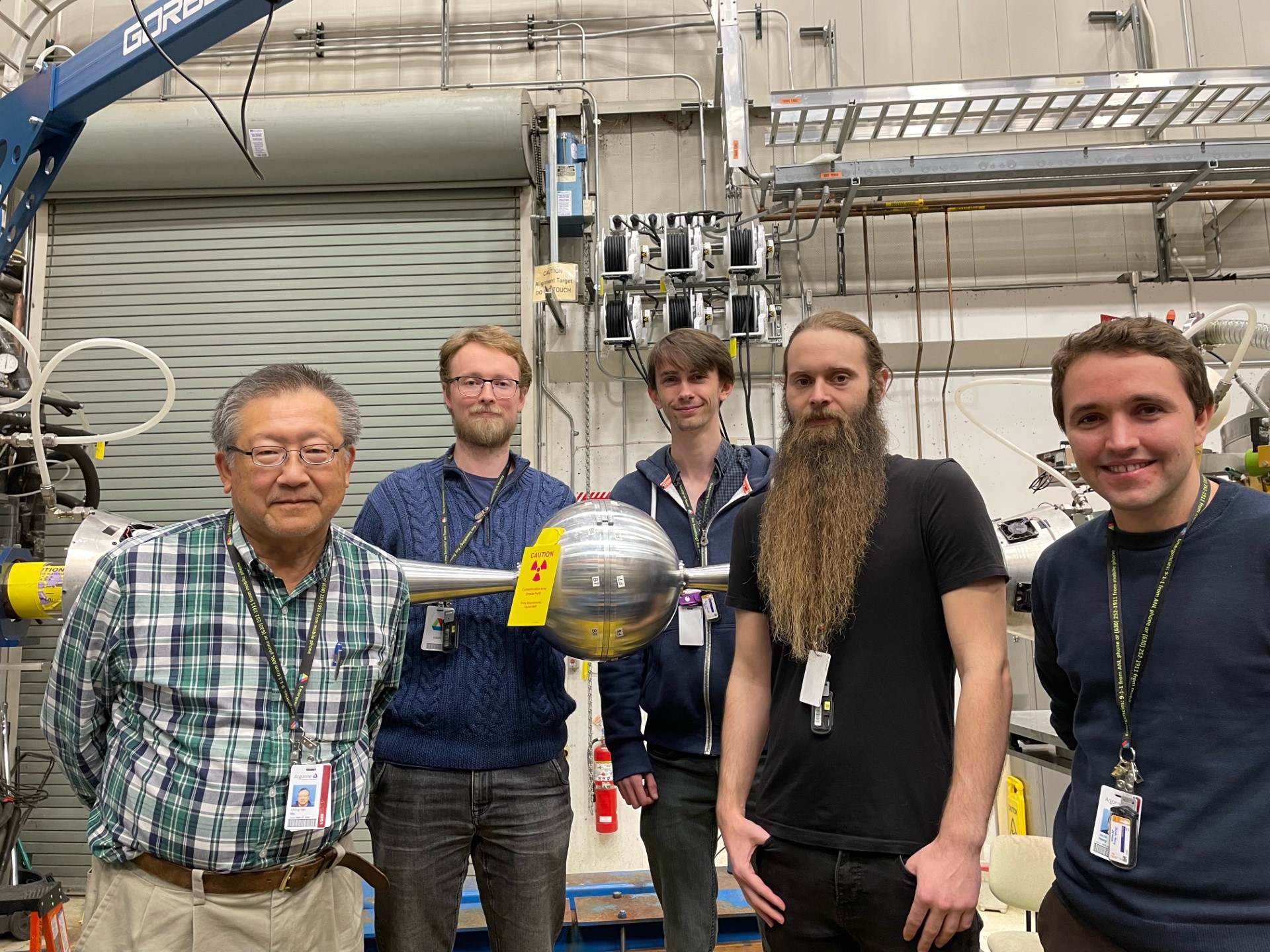 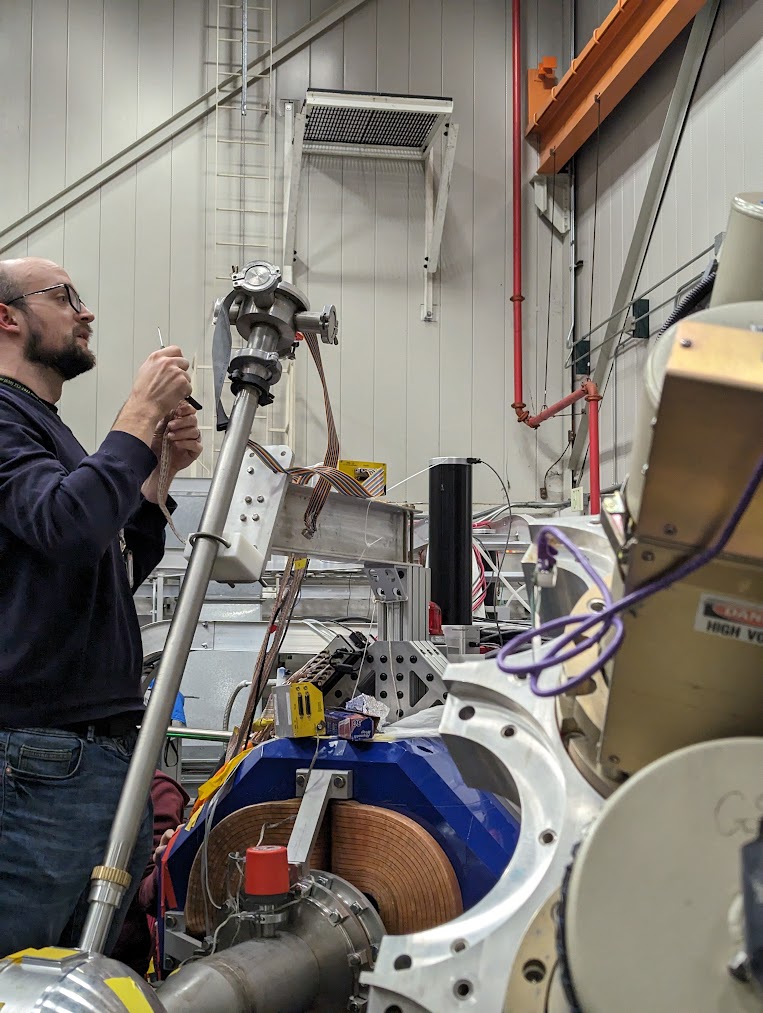 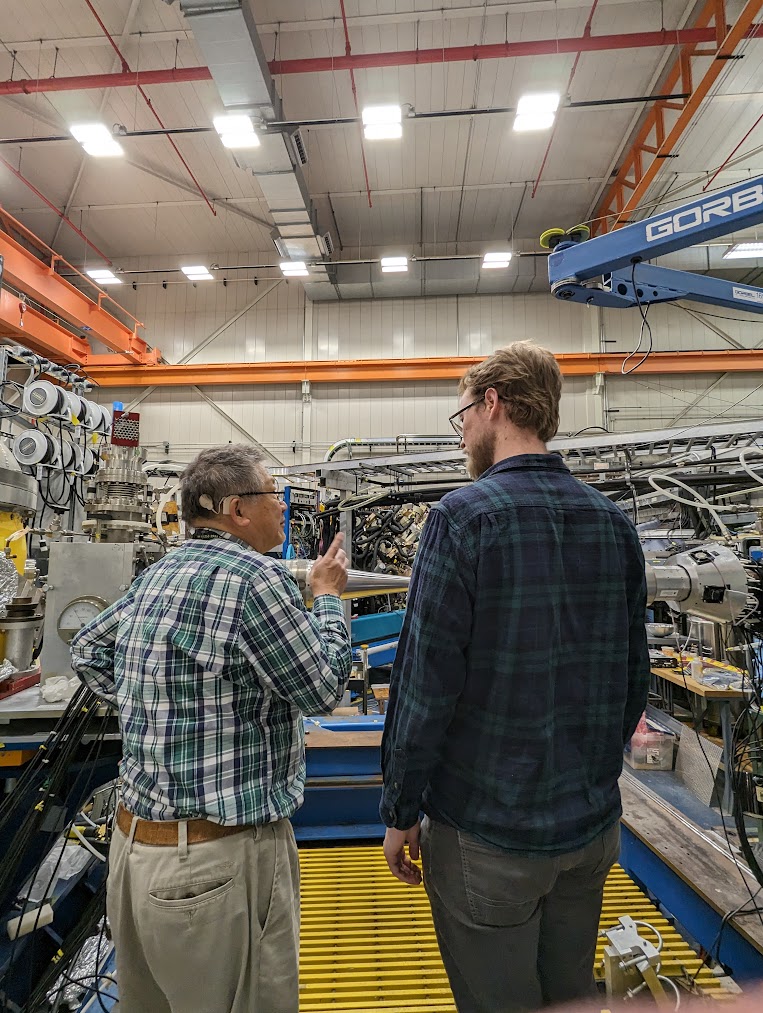 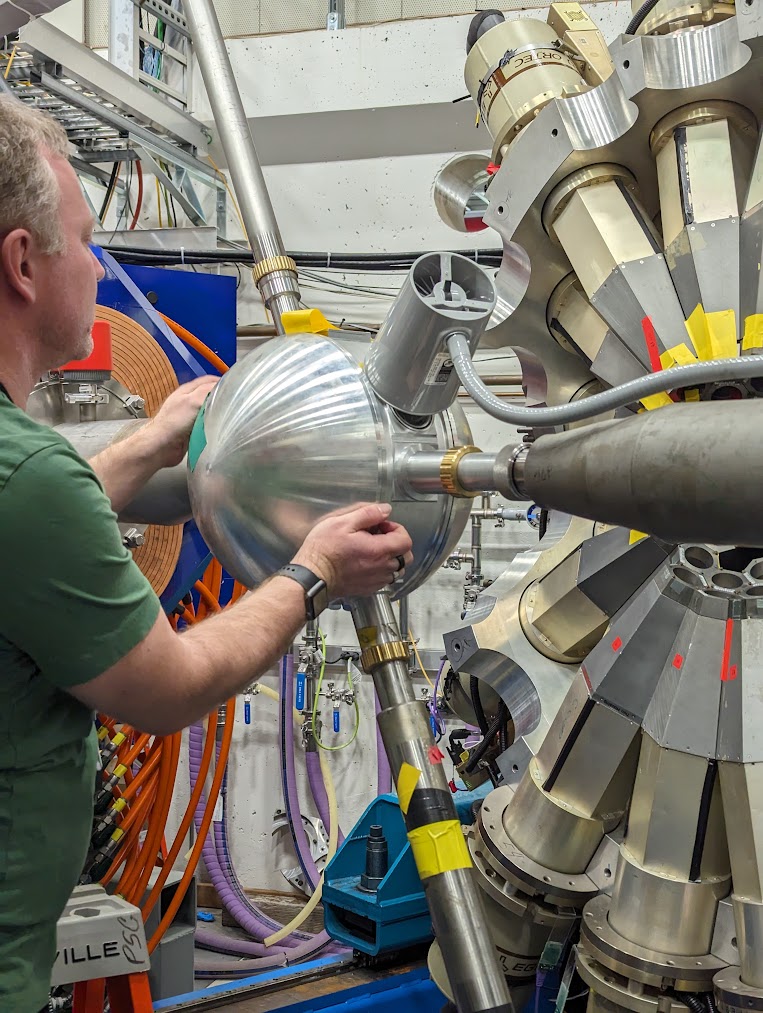 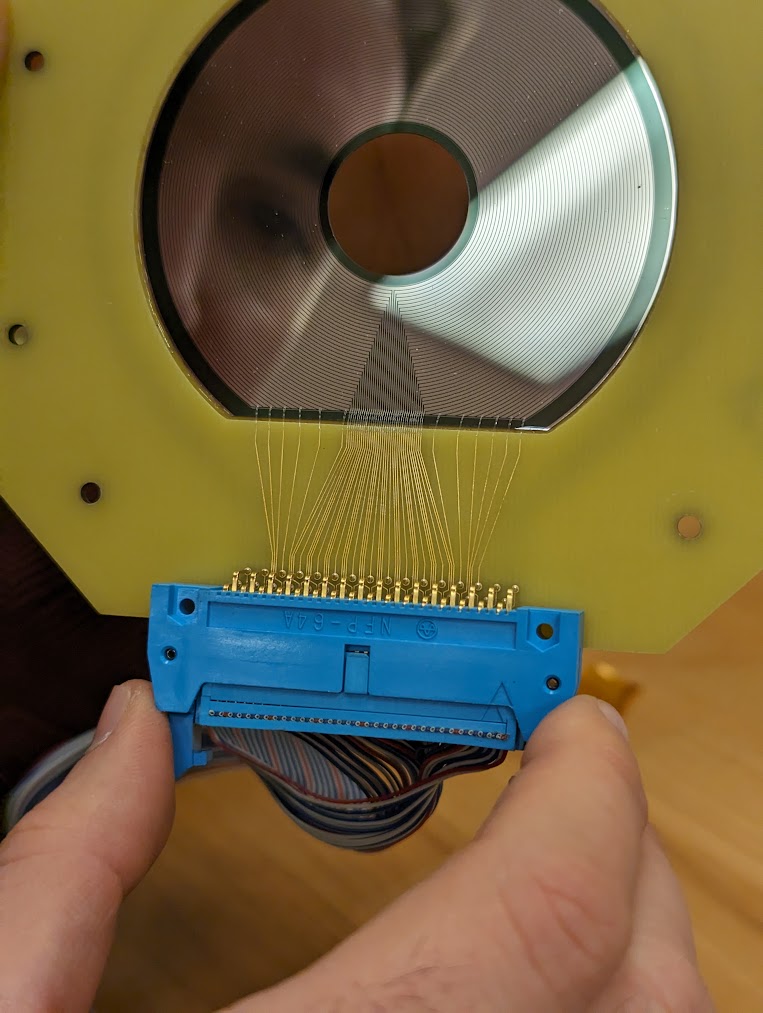 Greg Willmott                  gw00431@surrey.ac.uk                       14
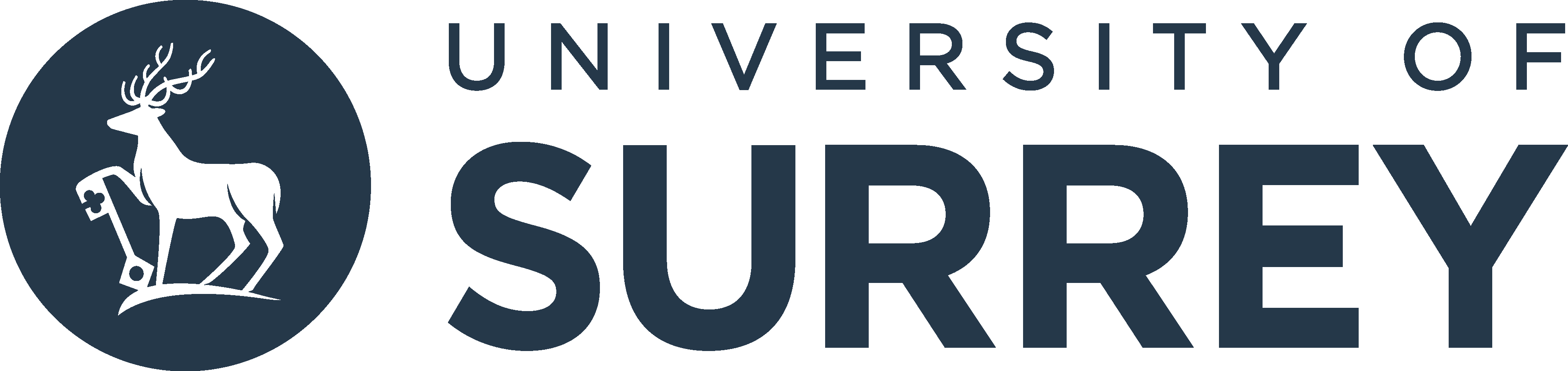 Nuclear structure
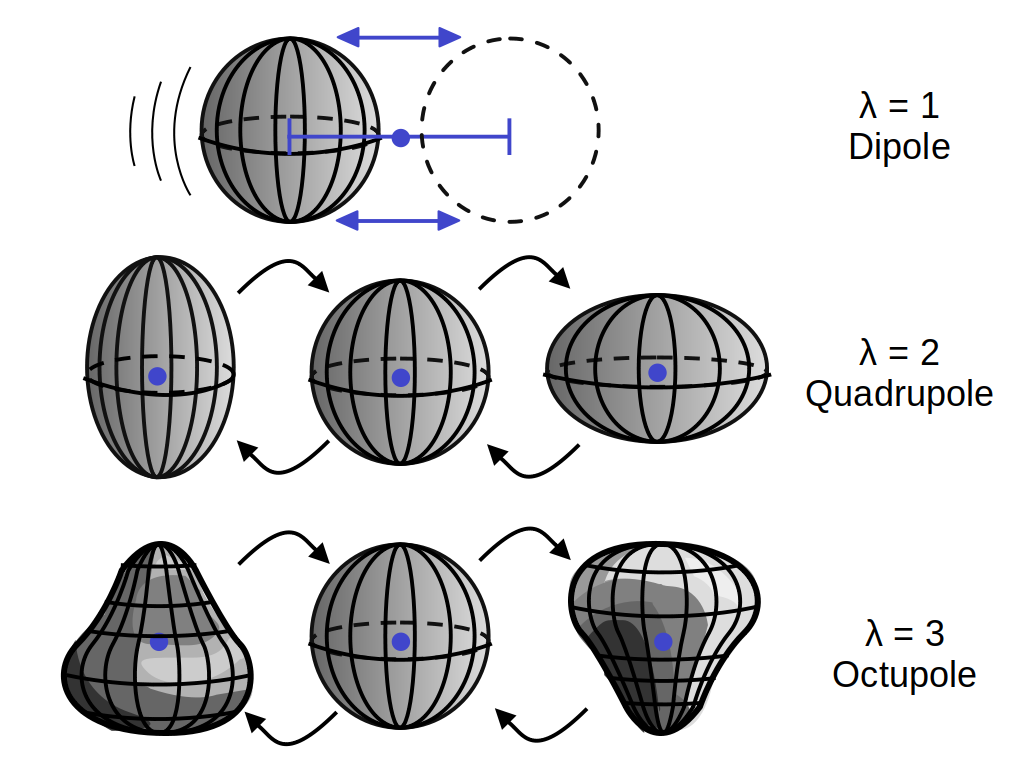 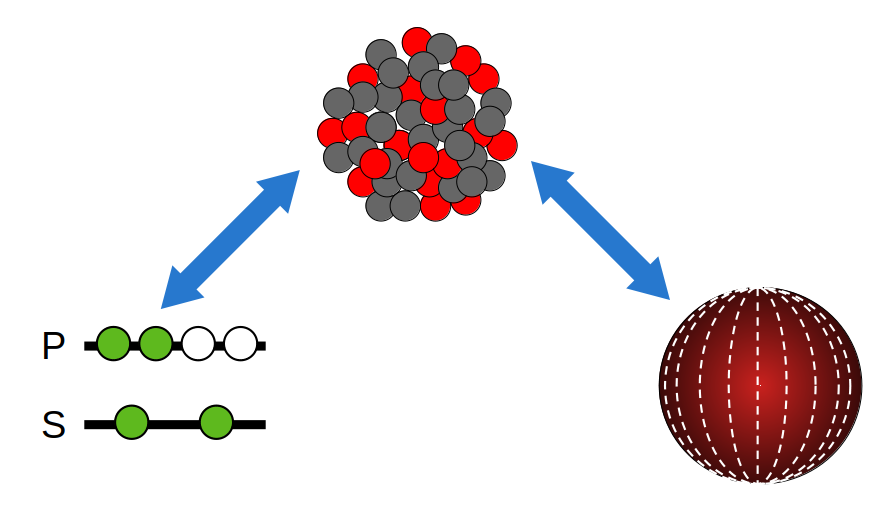 Rigid rotor (collective) model. Phonons induce vibrations to exhibit excitation
Single particle (shell model) vs Collective (liquid drop)

Models needed as strong force is still not fully understood
Greg Willmott                  gw00431@surrey.ac.uk                       1